Skab et større personligt overskud i dit liv

	Hør fhv. leder Caroline Heerup fortælle, 	hvordan du kan generere et større personligt 	overskud via den teori, som hun har udviklet. 	
	Når du får forståelsen af, hvornår dit overskud 	er på vej væk, så kan du stoppe op i tide og 	opnå at have overskud til mange flere ting i 	hverdagen.
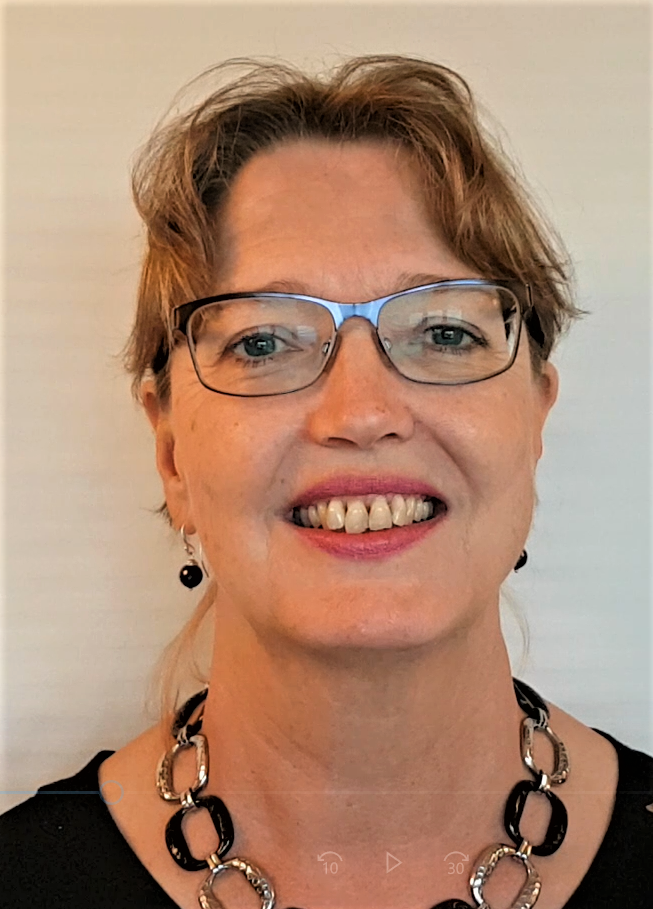 O Sense® foredrag
O Sense® en teori om overskud
	    
Hvad er teorien bygget på?

Samarbejdscirklen, sammenhængen mellem dit overskud og samarbejdet

Hvordan kan jeg skabe overskud?

Øvelser gennemgås og tages med hjem.
Program
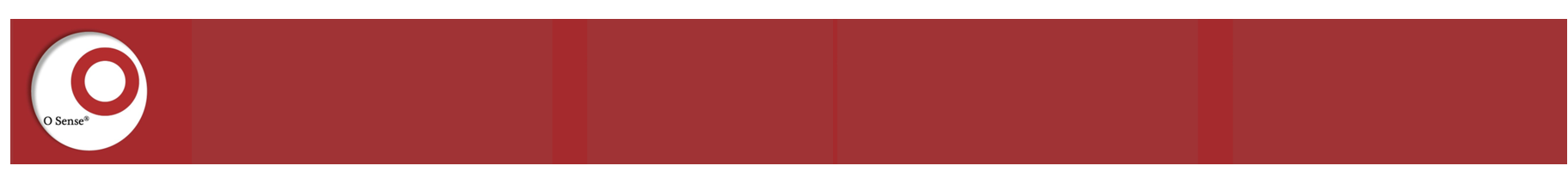 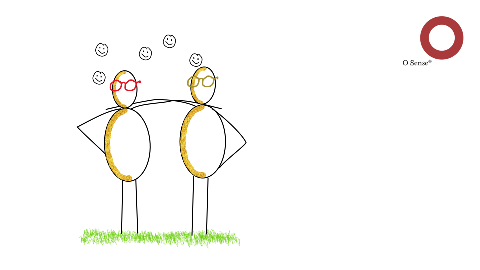 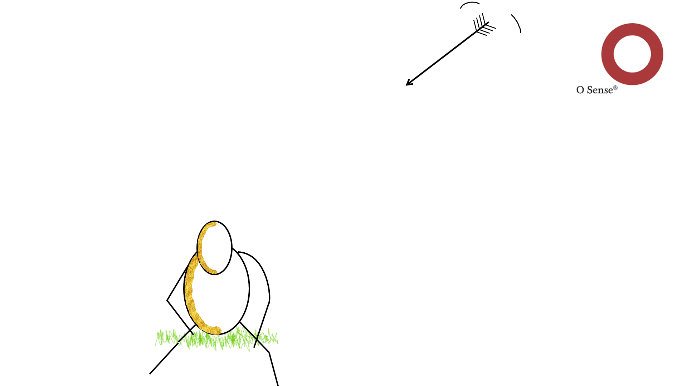 FORSKEL PÅ EN DAG UDEN OVERSKUD               OG EN DAG MED MASSER AF OVERSKUD

Brug lige et par minutter på at skrive ned, hvordan de to slags dage typisk føles for dig.
Hvordan har du det i kroppen?
Øvelse 1
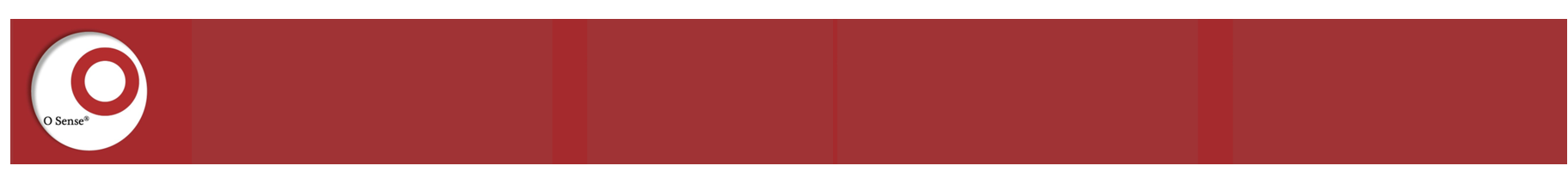 O Sense®  er baseret på forskning

Candace B. Pert; 	”Vi skal tage ansvar for den måde, vi har det på. Forestillingen om, at Phd. Neuroscience 	andre kan få os til at have det godt eller dårligt, er usand. Bevidst - 			eller nærmere ubevidst – vælger vi hvert eneste sekund, hvordan vi 			har det.”

			”Idet et følelsesmæssigt udtryk altid er bundet til en specifik strøm af 			peptider i kroppen, resulterer den kroniske undertrykkelse af følelser i 			en massiv forstyrrelse af det psykosomatiske netværk.”
O Sense® fundament
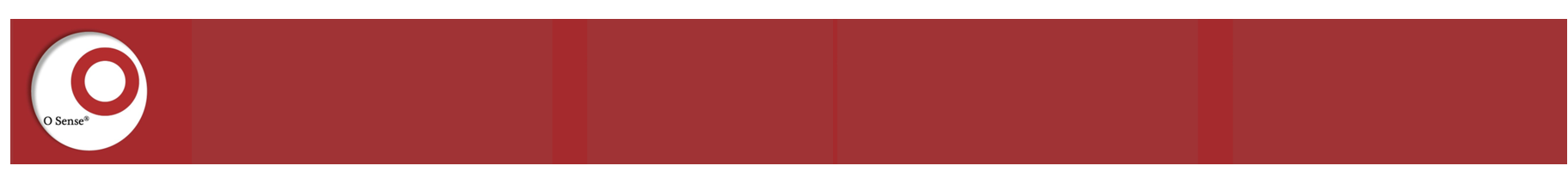 Det gælder IKKE om at undertrykke sine følelser

Det er IKKE bedre at føle en ting end noget andet

Det handler om at RESPEKTERE, det du mærker

REGISTRERE når dit overskuddet bliver punkteret

Og at VIDE hvordan du lapper det igen ☺
O Sense® fundament
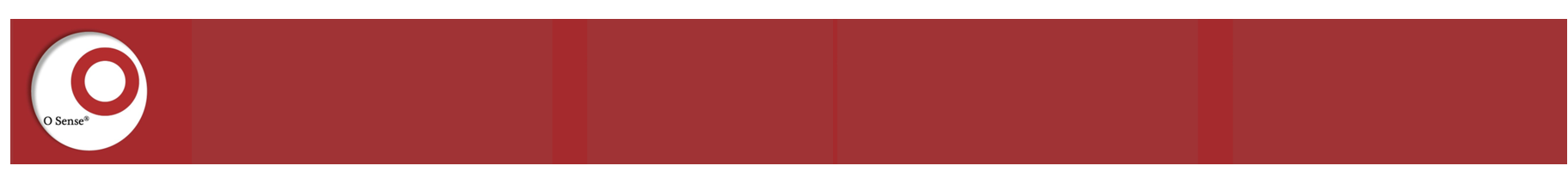 Samarbejds-cirklen
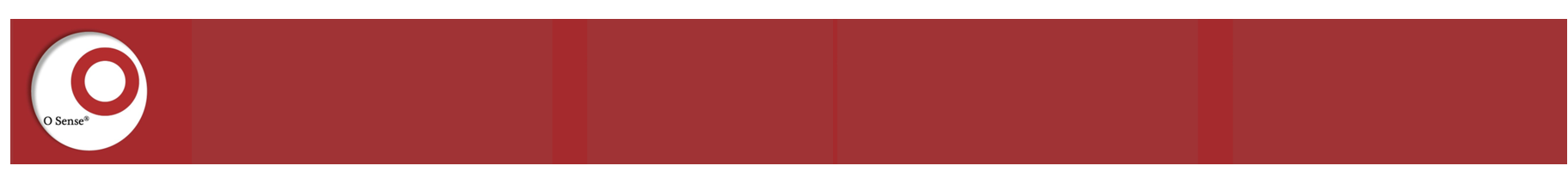 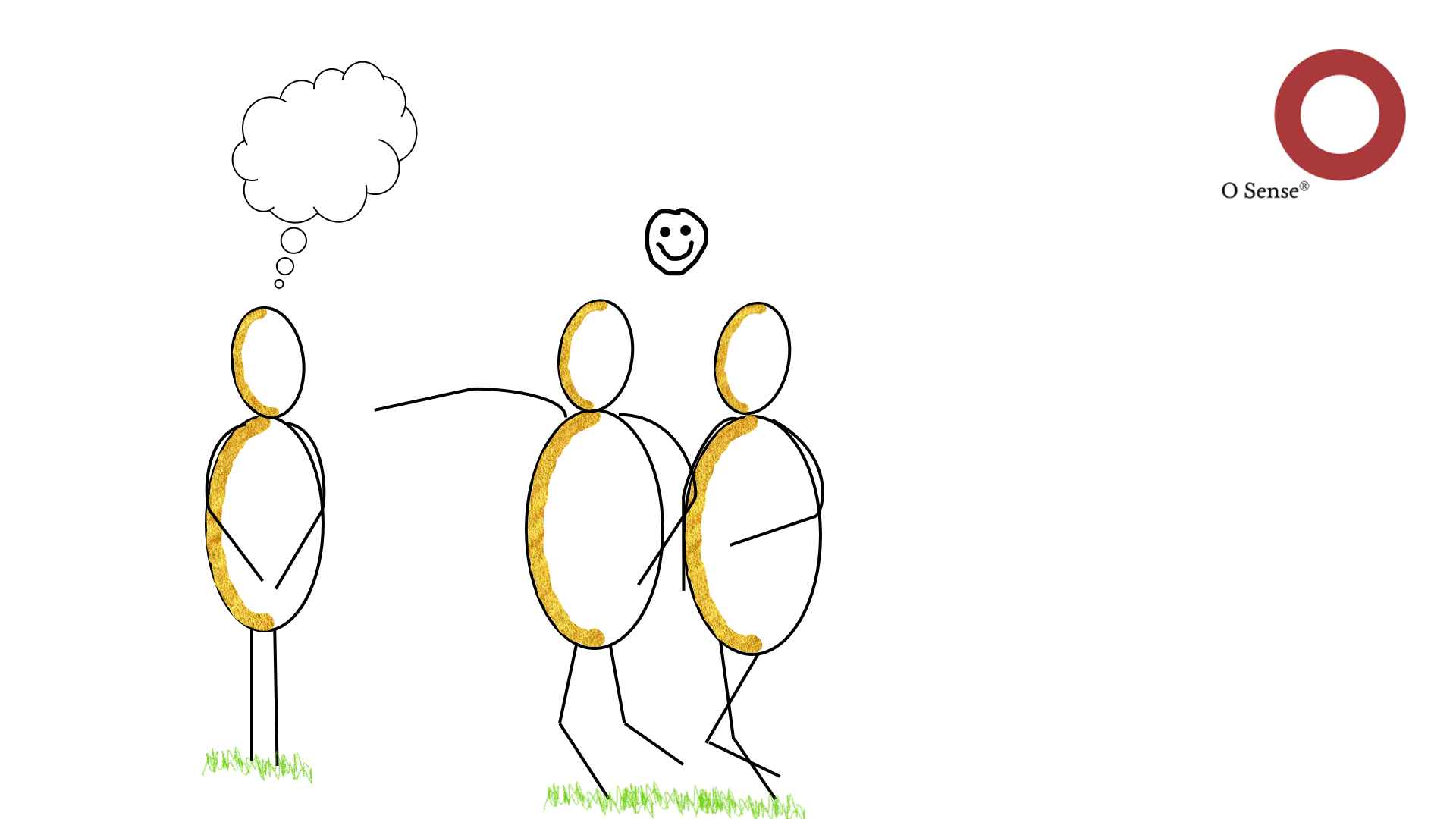 Samarbejdet med andre
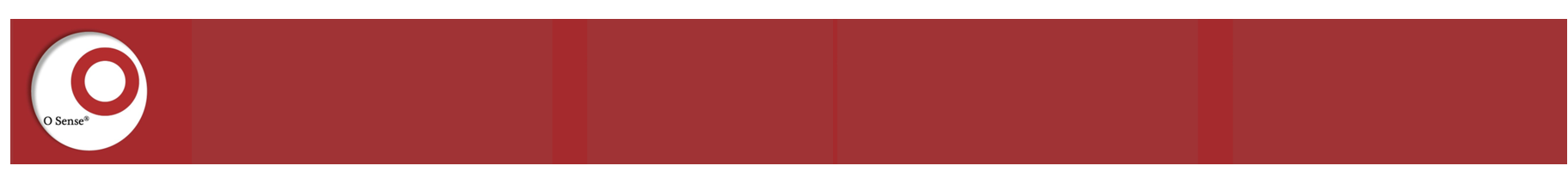 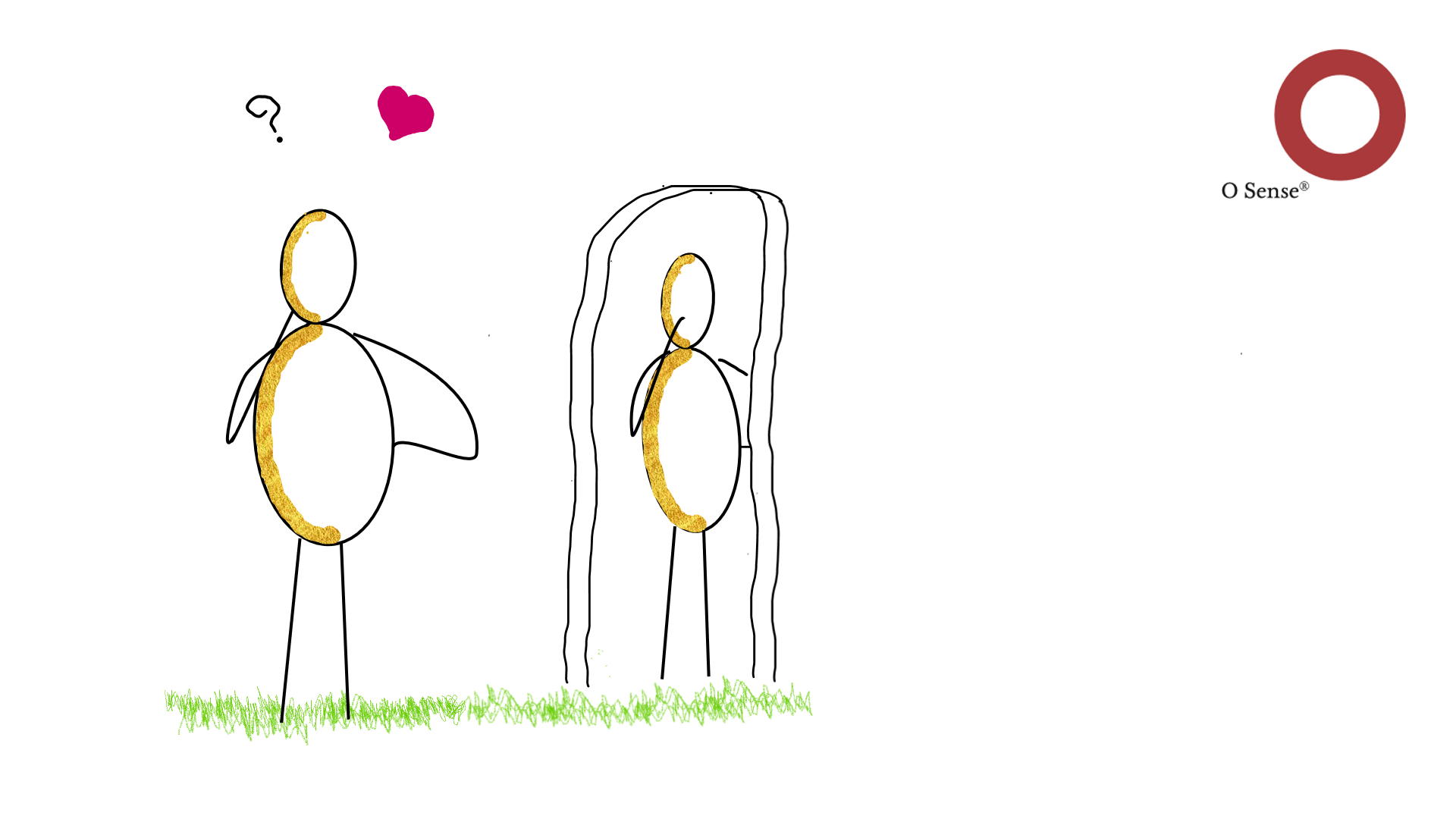 Samarbejdet med dig selv
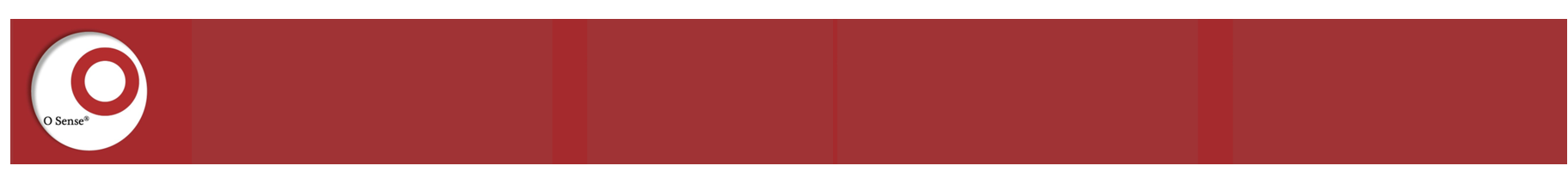 Kropssprog
Toneleje
Skaber tillid 
og tryghed
Overskuddet
Opmærksomhed
Ord
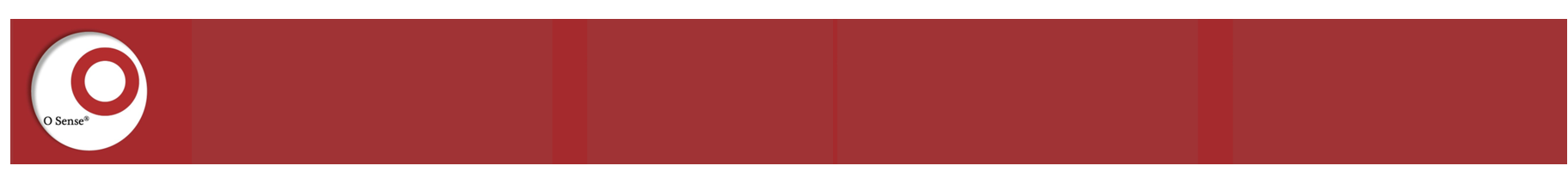 De væsentligste elementer i ethvert samarbejde
Kropssprog
Toneleje
Når overskuddet vokser
Vokser tilliden 
og trygheden
Opmærksomhed
Ord
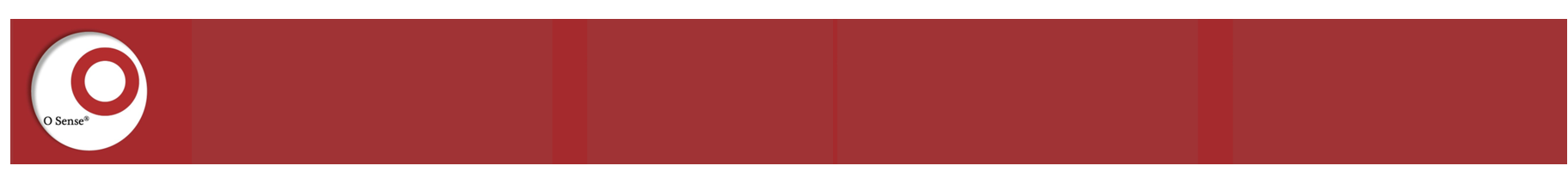 Sammenhæng mellem overskuddet, tilliden og trygheden
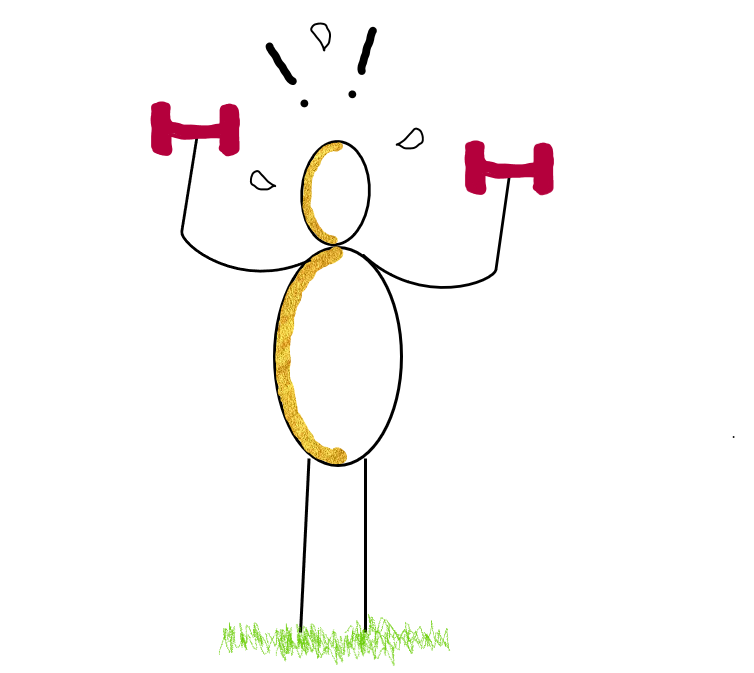 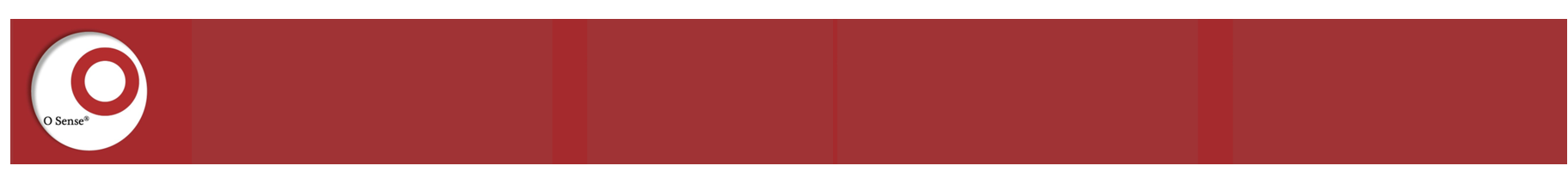 Når overskuddet trænes, vokser tilliden og trygheden
Kropssprog
Toneleje
Endnu større overskud
Endnu mere 
tillid og tryghed
Opmærksomhed
Ord
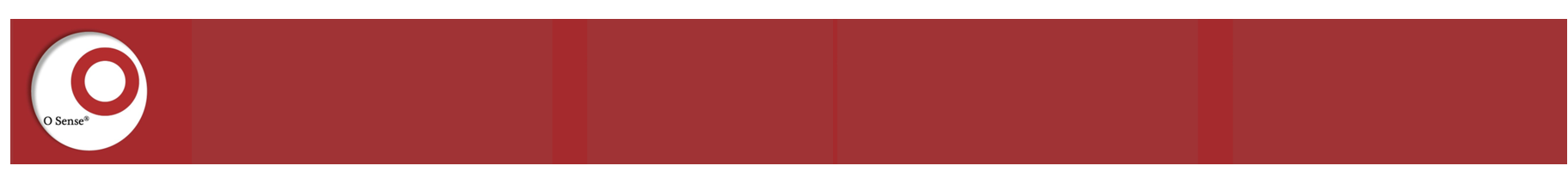 Når overskuddet trænes, vokser tilliden og trygheden
Kropssprog
Toneleje
Intet overskud
Ingen tillid 
og tryghed
Ord
Opmærksomhed
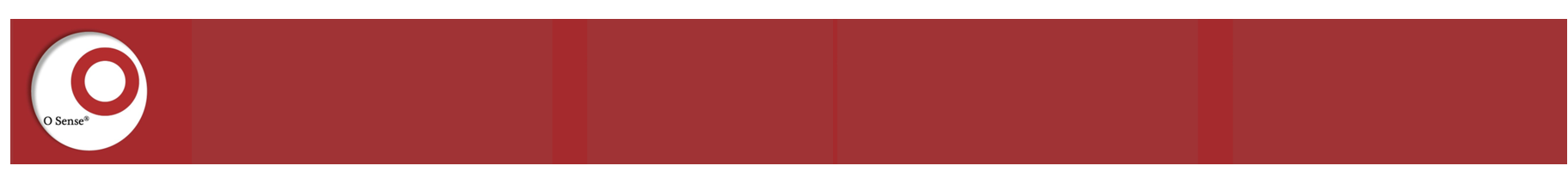 Når overskuddet punkteres forsvinder tilliden og trygheden
Kropssprog
Toneleje
Bestiller en kemisk cocktail 
i hjernen
neuropeptider = cellesprog
Overskuddet
Opmærksomhed
Ord
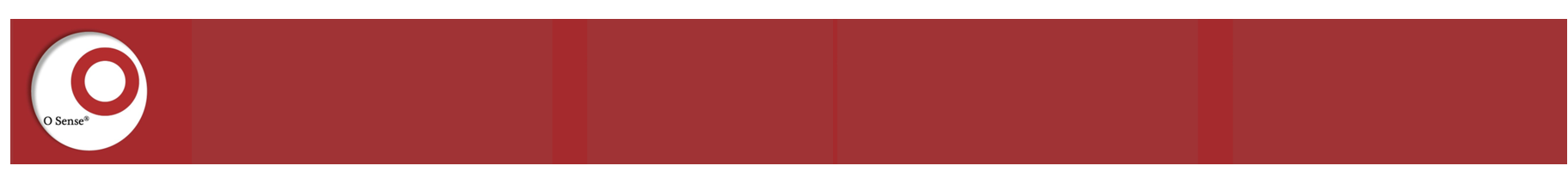 Overskuddet (tilliden og trygheden) bestiller en kemisk cocktail
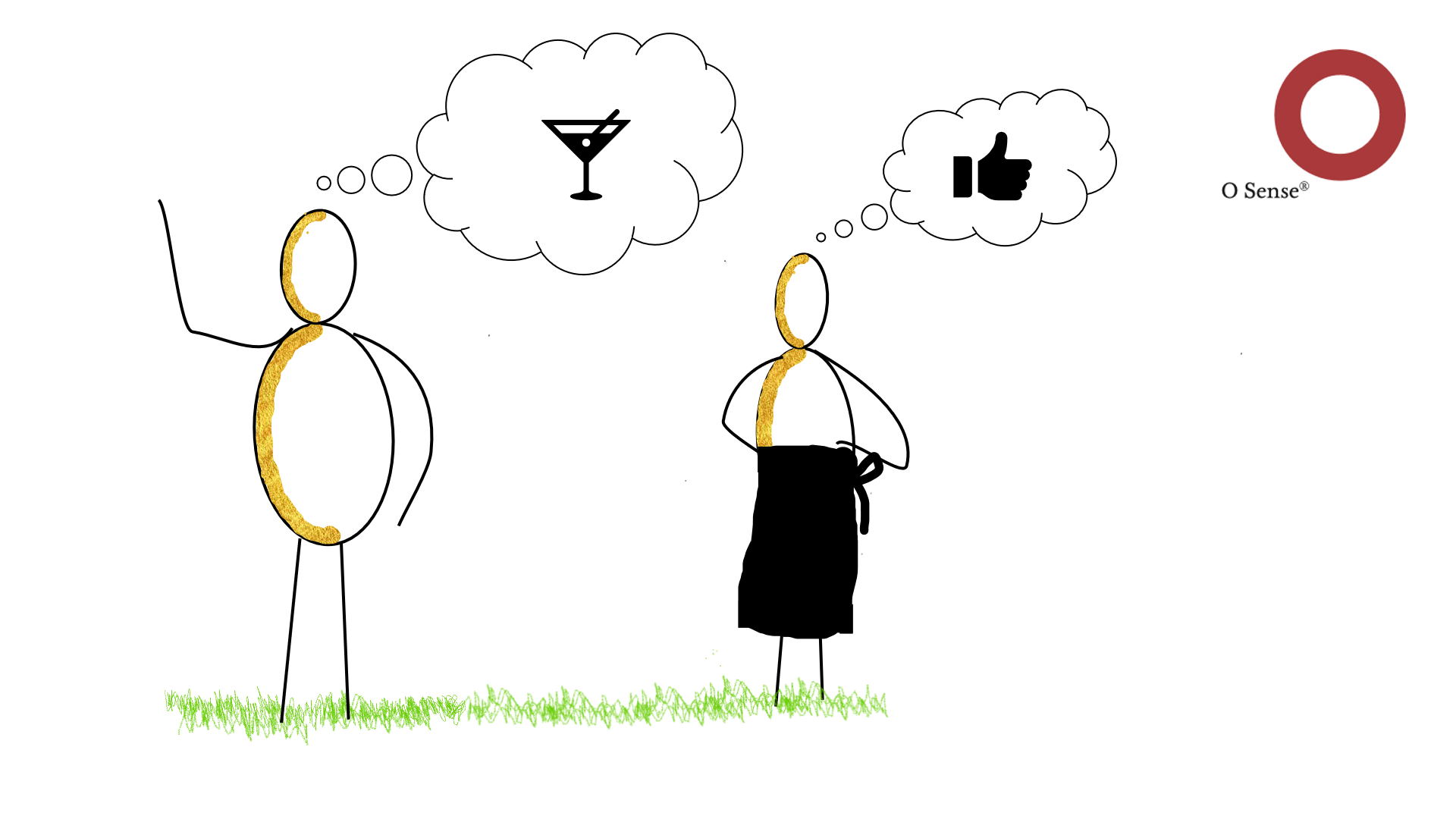 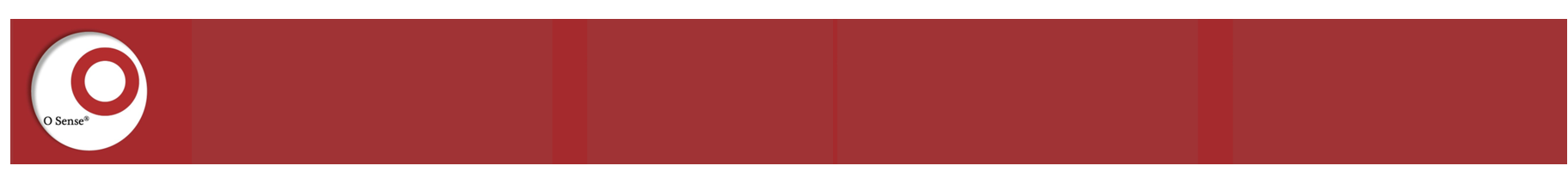 Overskuddet (tilliden og trygheden) bestiller en kemisk cocktail
Krop
Overskud
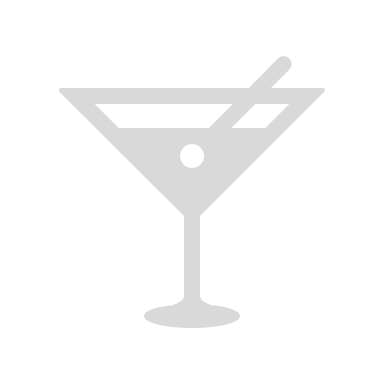 Toneleje
Kropssprog
Cocktailen  sendes ud til kroppens 
celler
Ord
Opmærksomhed
Det skaber samarbejdet mellem krop og overskud
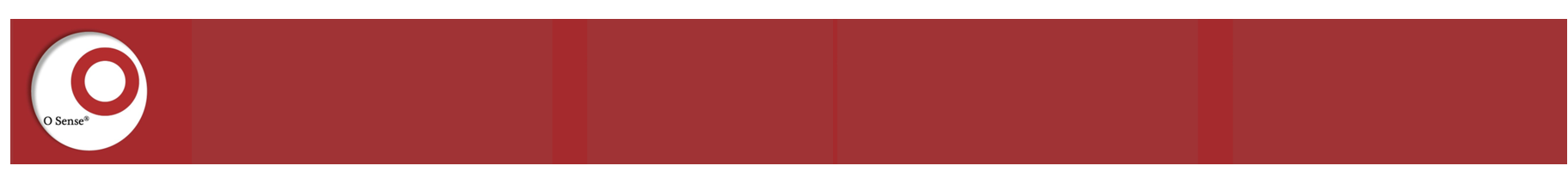 Cocktailen sender besked om muligheden for samarbejde
Kroppen
Er der lidt overskud, fortæller cellesproget cellerne, at muligheden for samarbejde er lille
koncentrations
-besvær
ømhed
spændinger
eksem
smerter
mavepine
hovedpine
søvn-besvær
kvalme
Cellesproget får cellerne til at skabe fysiske reaktioner, der straks kan mærkes i kroppen
Lille samarbejde med kroppen
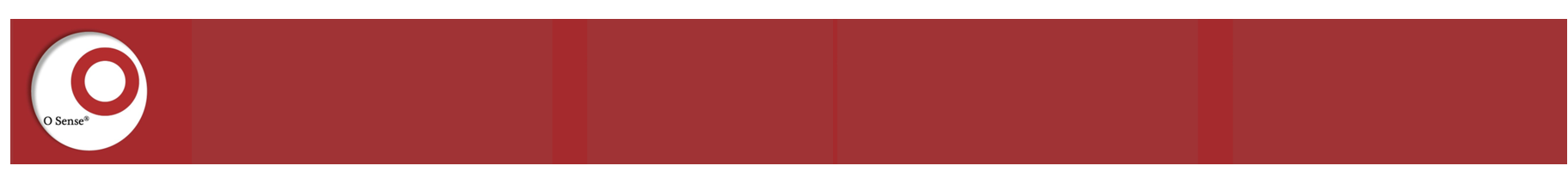 Cellesproget (neuropeptiderne) skaber cellernes fysiske reaktioner
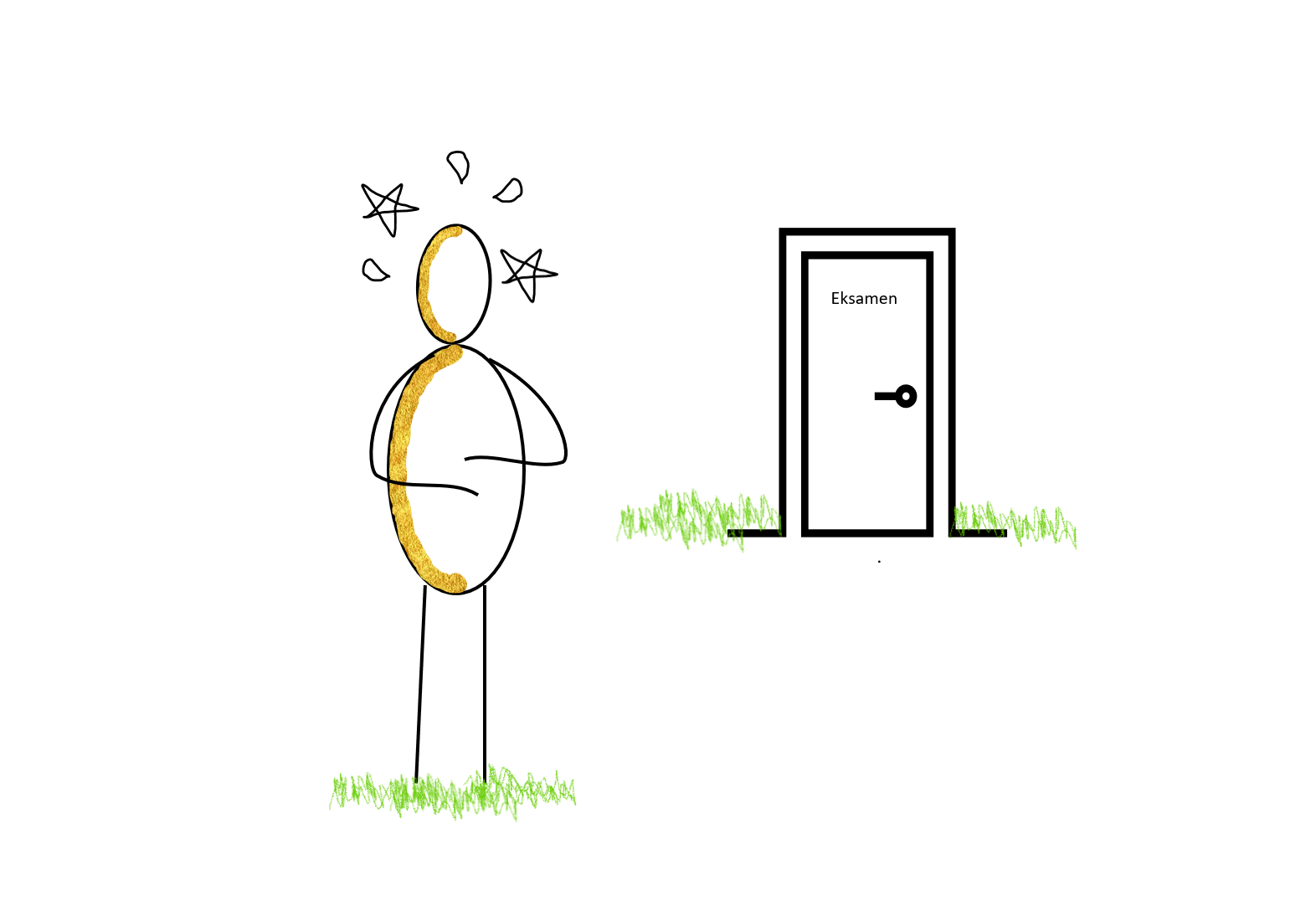 Kroppen
koncentrations
-besvær
ømhed
spændinger
eksem
smerter
mavepine
hovedpine
søvn-besvær
kvalme
Lille samarbejde med kroppen
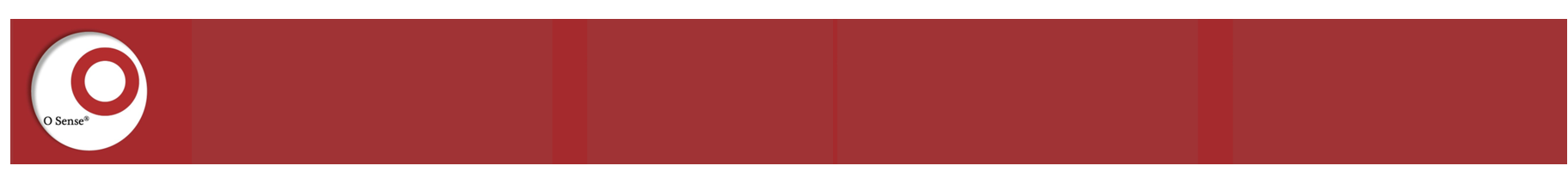 Cellesproget (neuropeptiderne) skaber cellernes fysiske reaktioner
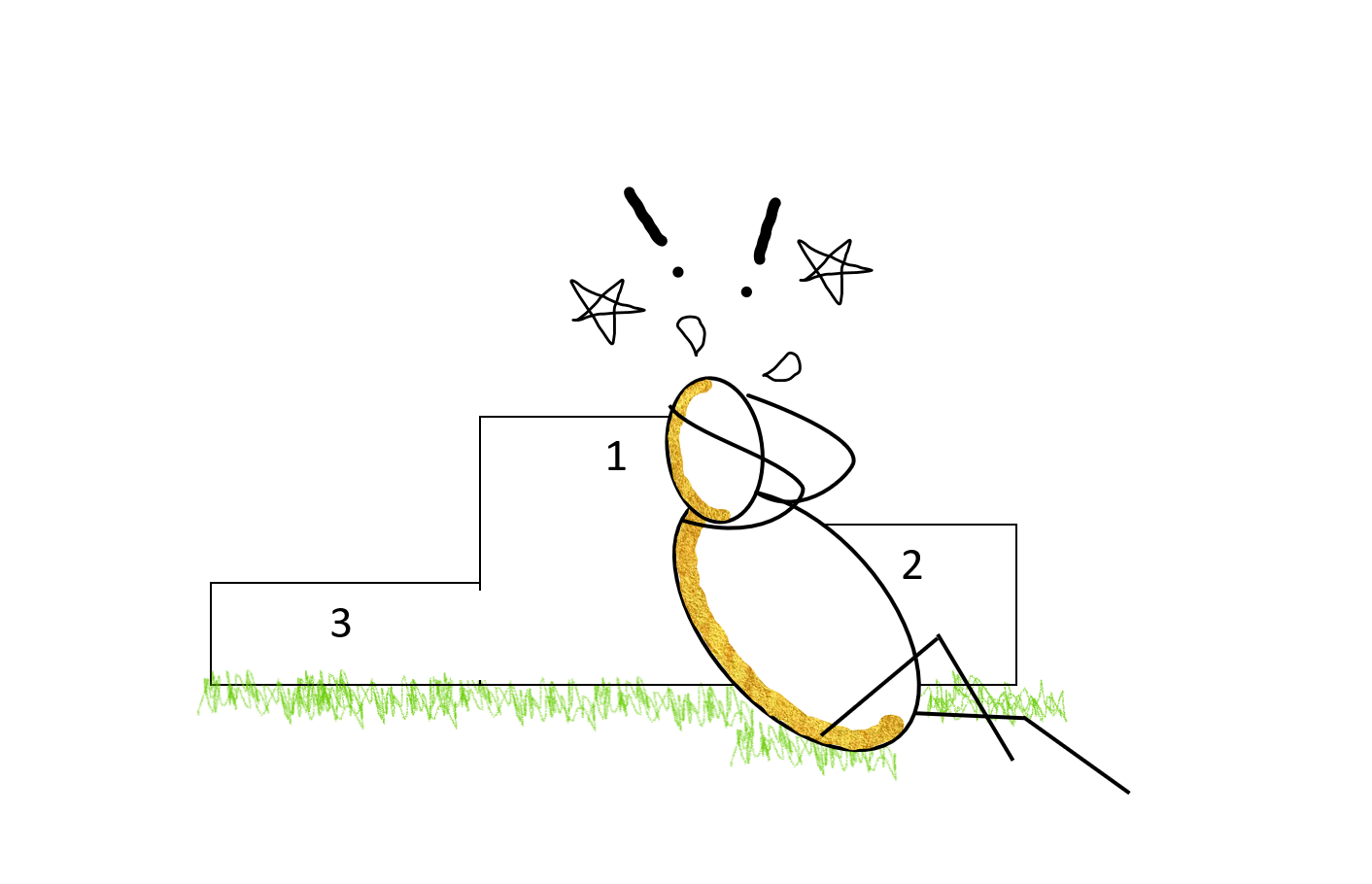 Kroppen
koncentrations
-besvær
ømhed
spændinger
eksem
smerter
mavepine
hovedpine
søvn-besvær
kvalme
Lille samarbejde med kroppen
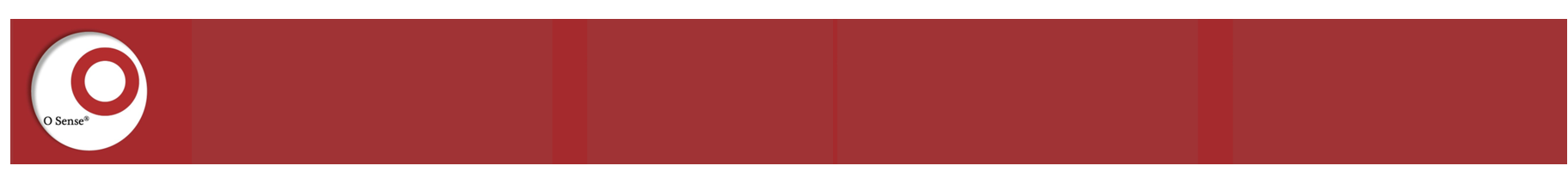 Cellesproget (neuropeptiderne) skaber cellernes fysiske reaktioner
Kroppen
Er der meget overskud, fortæller cellesproget cellerne, at muligheden for samarbejde er stor
koncentrations-evne
glædes-
bobler
lethed
ro
god søvn
velvære
Cellesproget får cellerne til at skabe nye fysiske reaktioner, der straks kan mærkes i kroppen
smertefri
afslappet
Øget samarbejde med kroppen
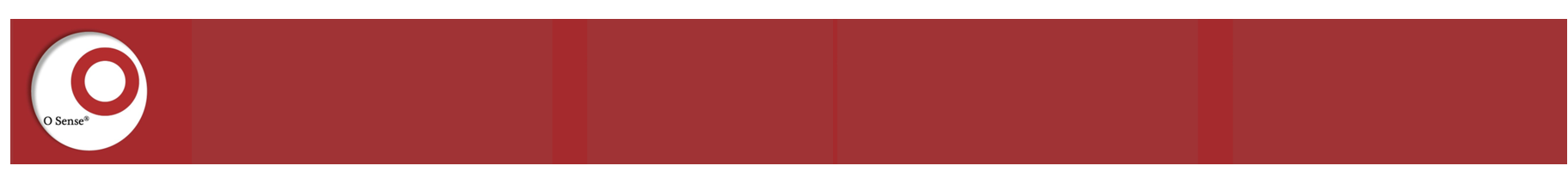 Cellesproget (neuropeptiderne) skaber cellernes fysiske reaktioner
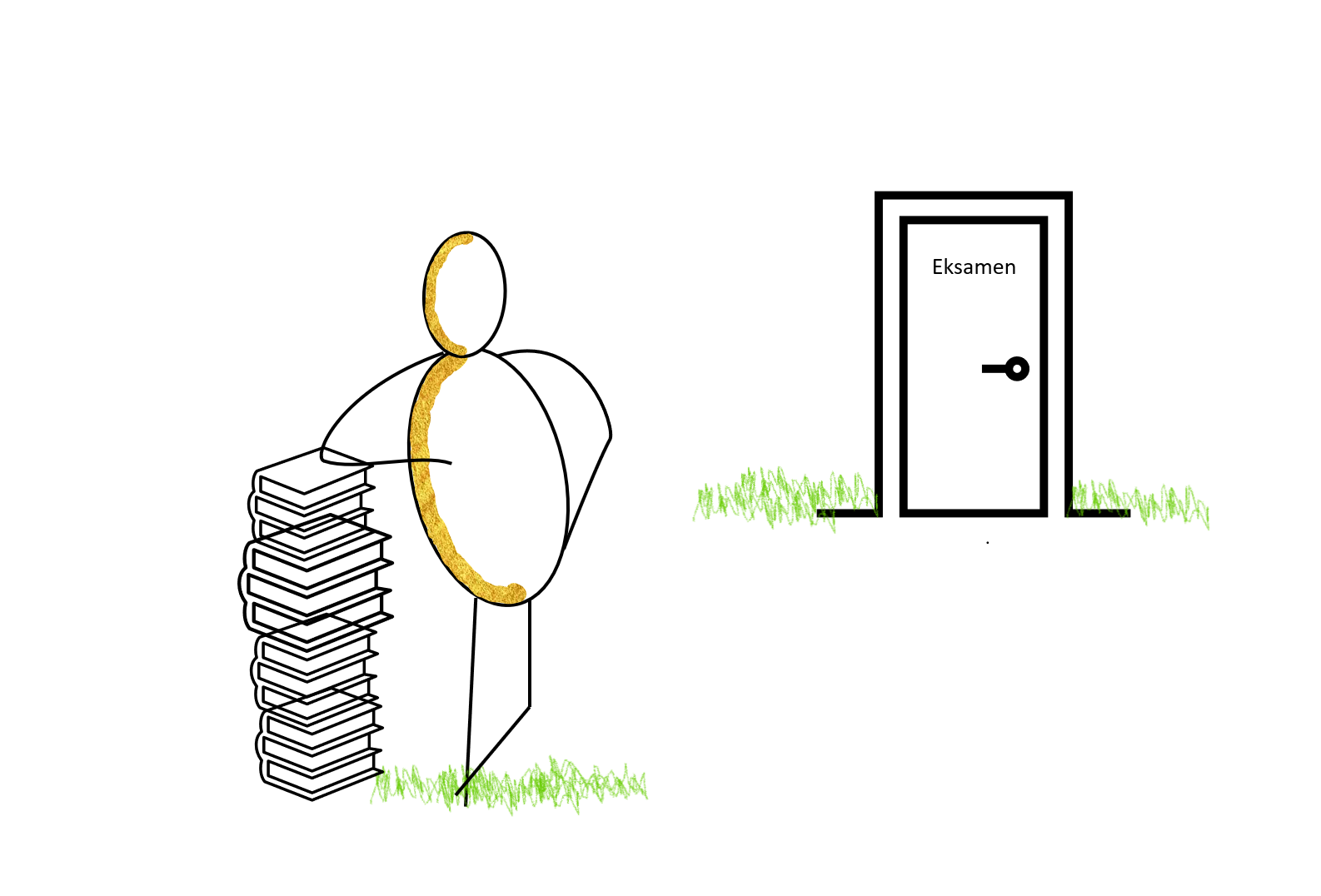 Kroppen
koncentrations-evne
glædes-
bobler
lethed
ro
god søvn
velvære
smertefri
afslappet
Øget samarbejde med kroppen
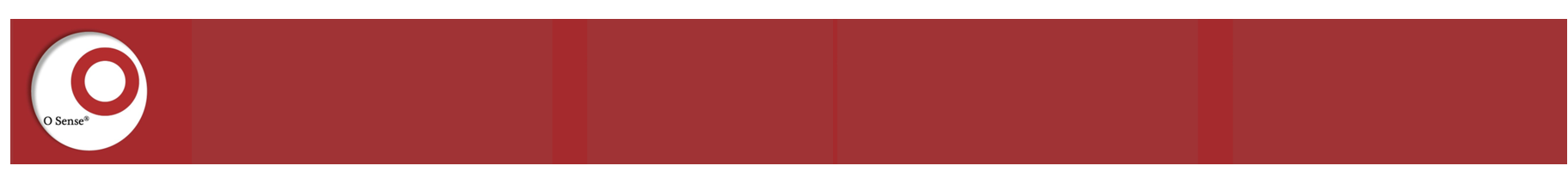 Cellesproget (neuropeptiderne) skaber cellernes fysiske reaktioner
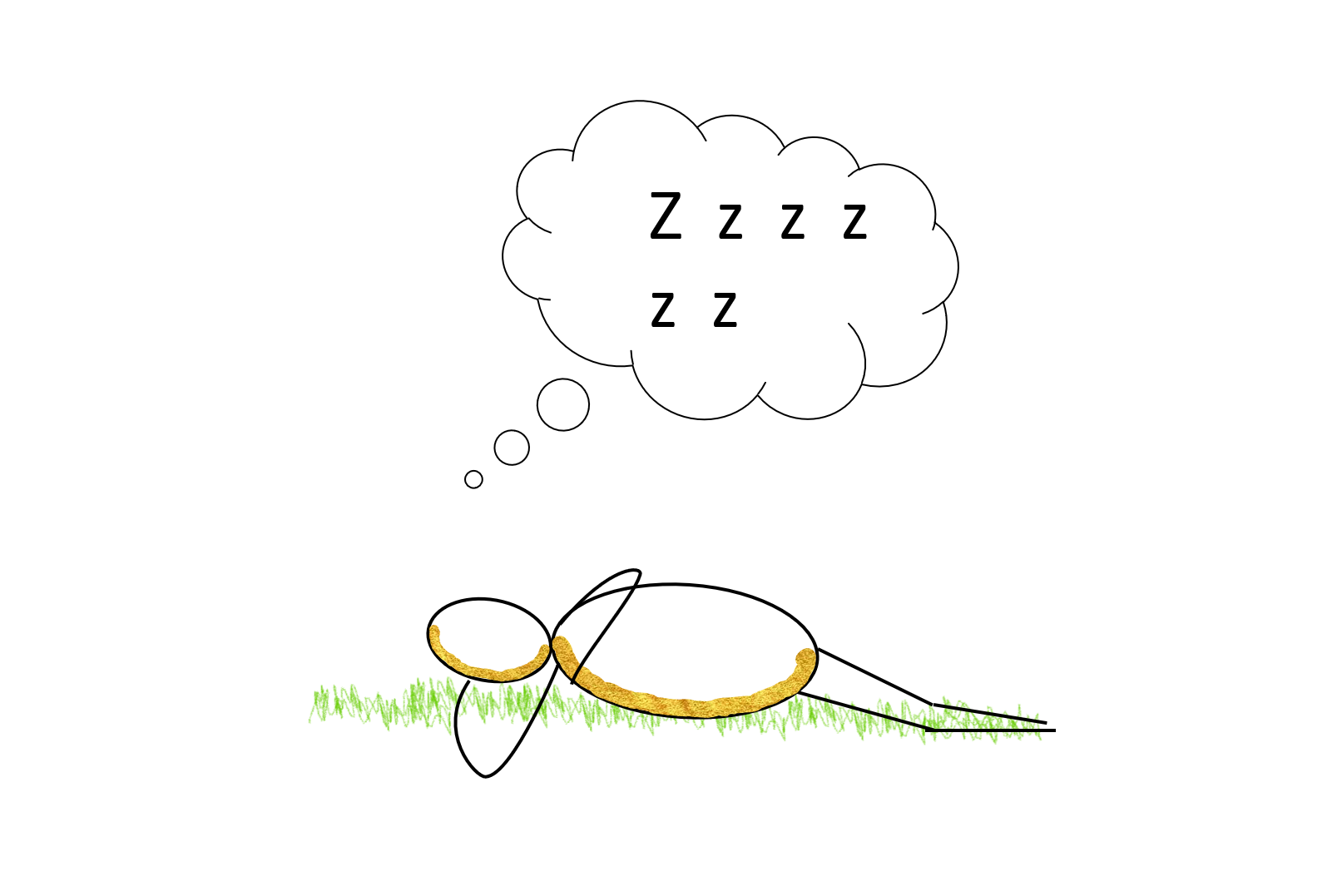 Kroppen
koncentrations-evne
glædes-
bobler
lethed
ro
god søvn
velvære
smertefri
afslappet
Øget samarbejde med kroppen
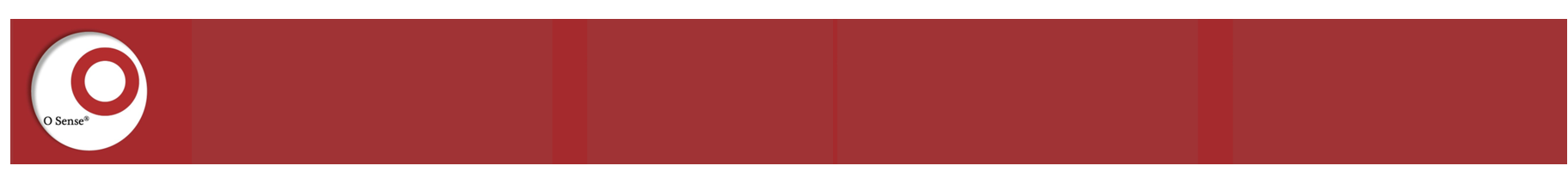 Cellesproget (neuropeptiderne) skaber cellernes fysiske reaktioner
Krop
Overskud
koncentrations-evne
Toneleje
Kropssprog
glædes-
bobler
lethed
ro
velvære
god søvn
smertefri
afslappet
Opmærksomhed
Ord
Øger overskud, tillid og tryghed
Øget samarbejde med kroppen
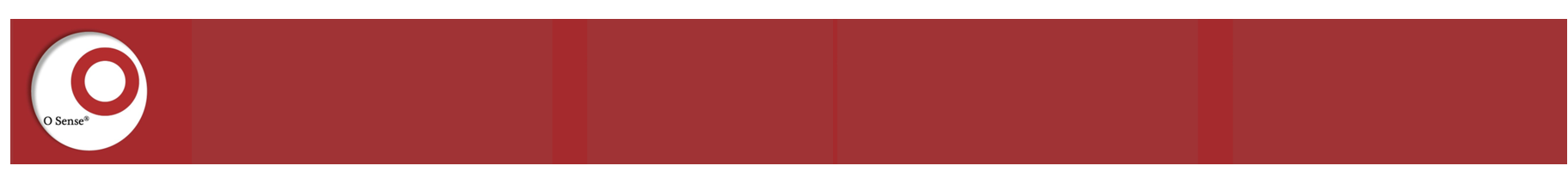 Øget samarbejde med kroppen øger samarbejdet med andre
påvirker tillid og tryghed
der formulerer cellesproget
Overskuddet
Kroppens reaktioner
påvirker overskuddet
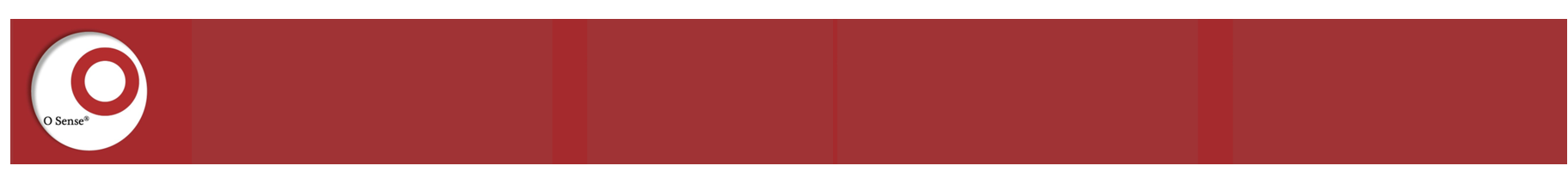 Overskud og krop er forbundet og forstærker reaktionerne
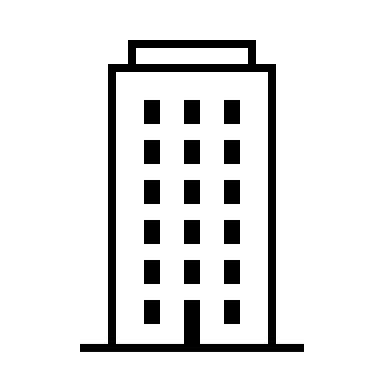 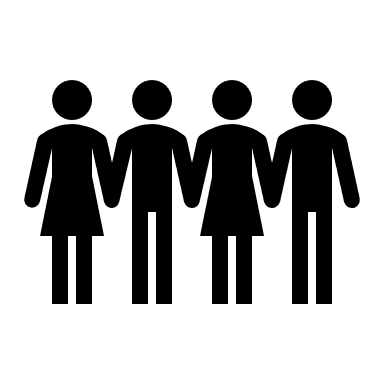 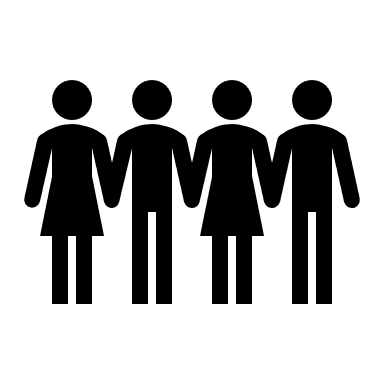 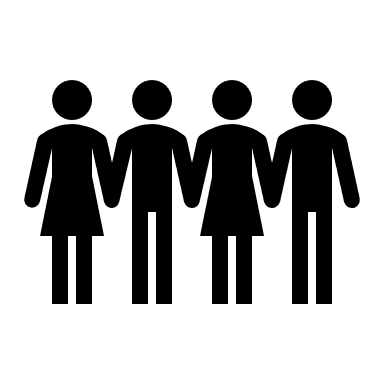 Samarbejdet med andre
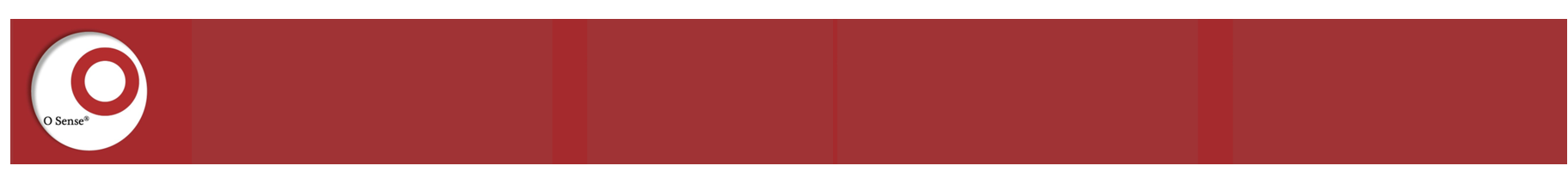 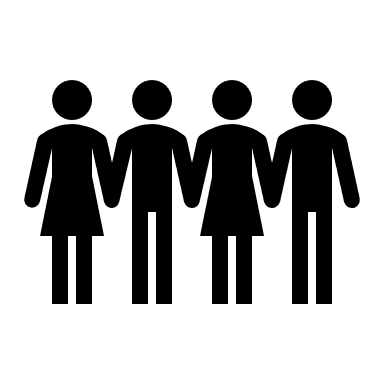 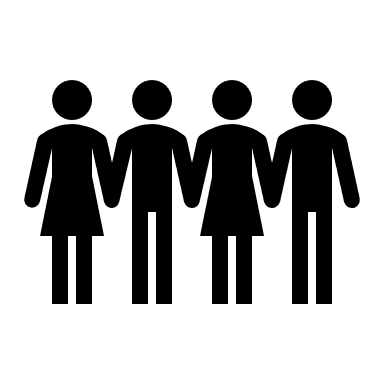 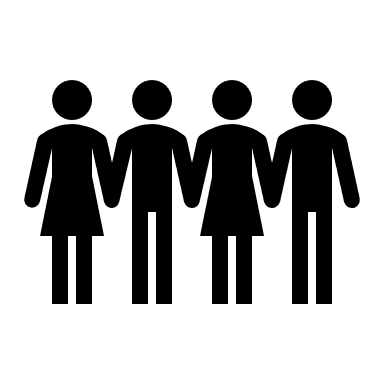 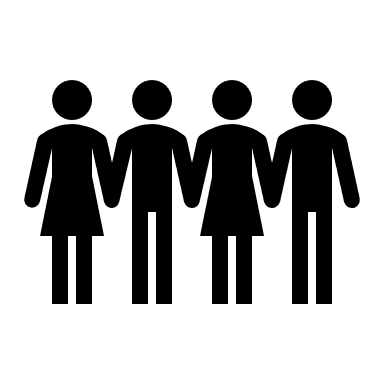 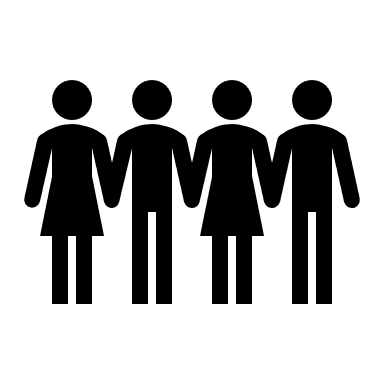 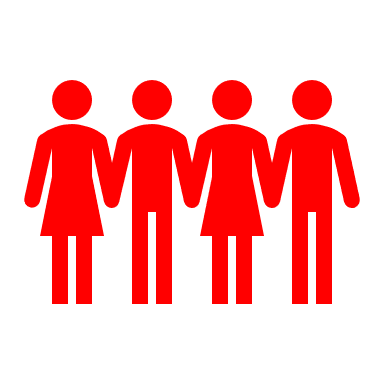 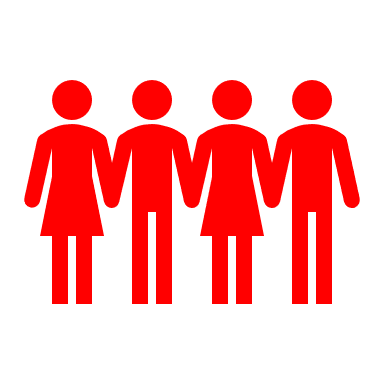 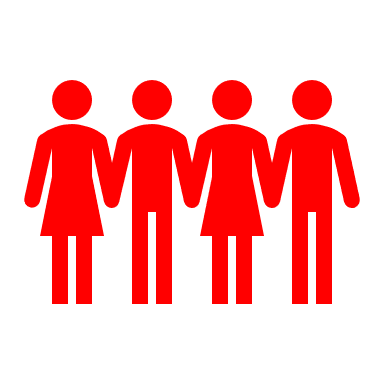 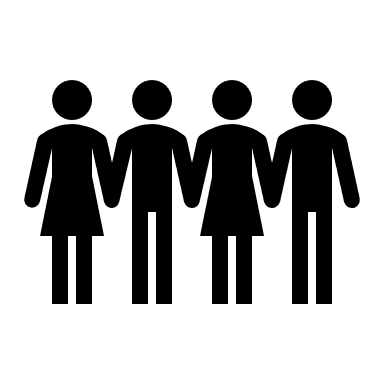 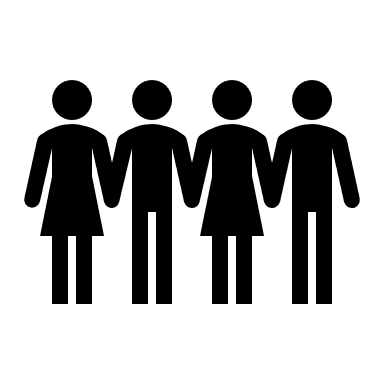 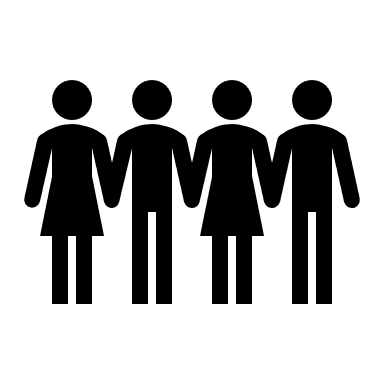 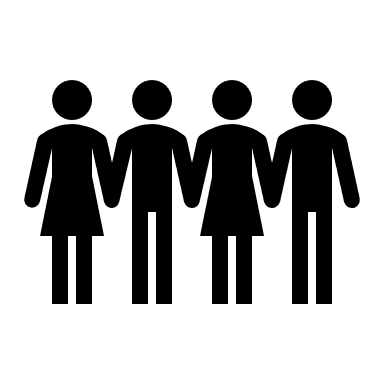 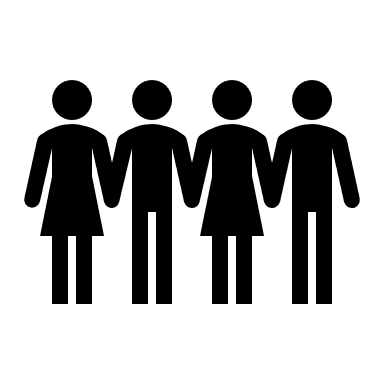 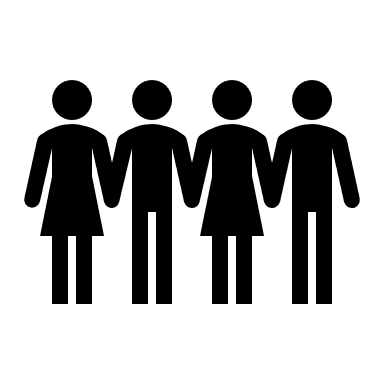 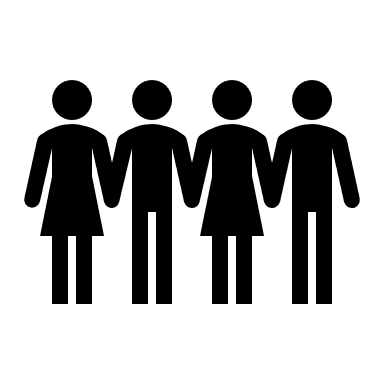 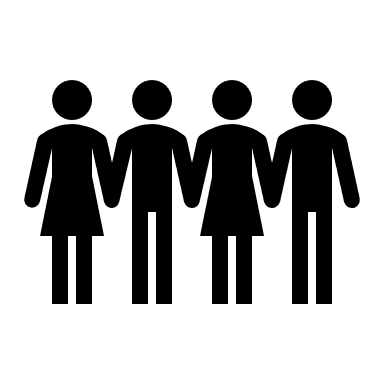 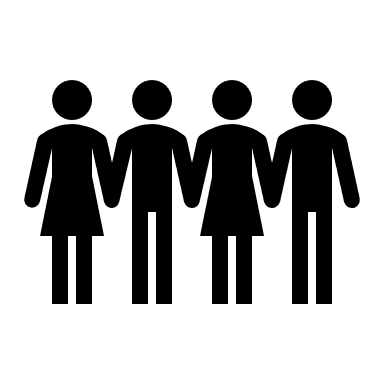 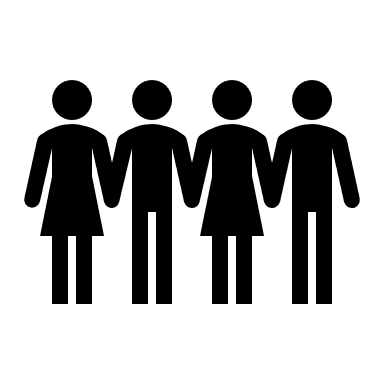 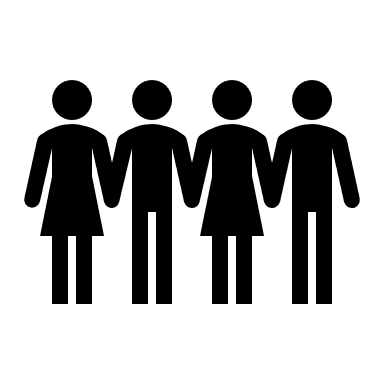 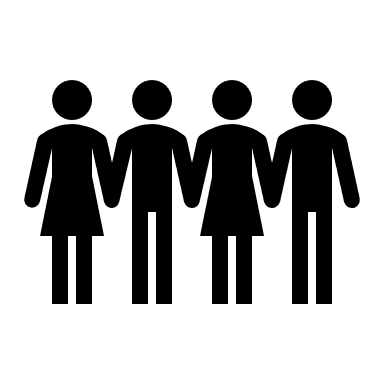 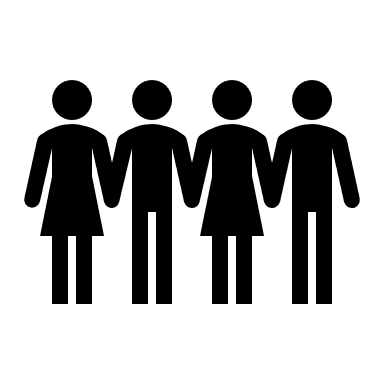 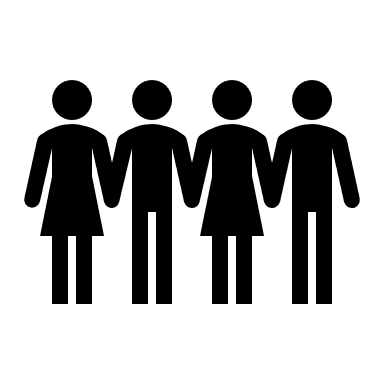 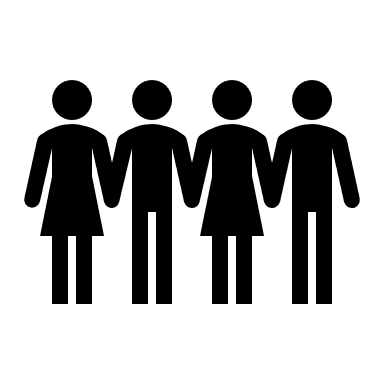 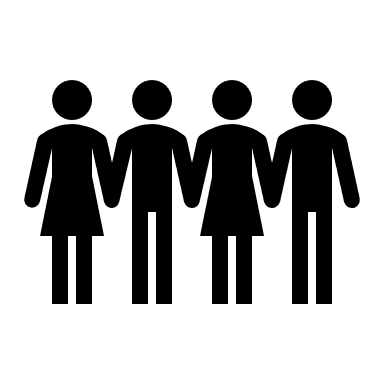 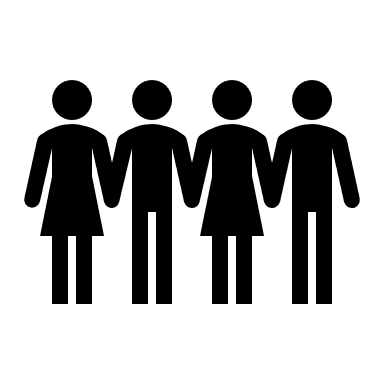 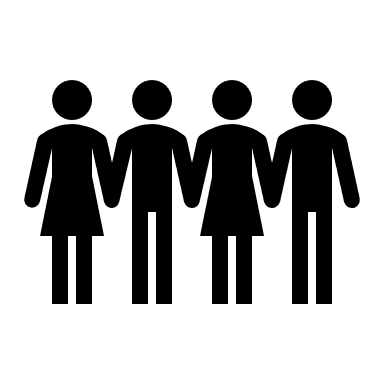 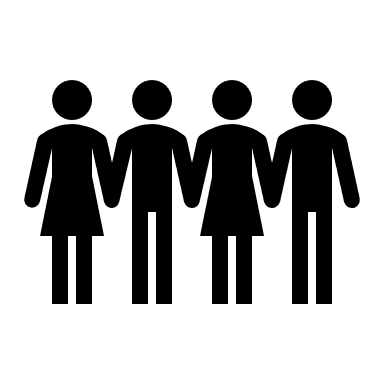 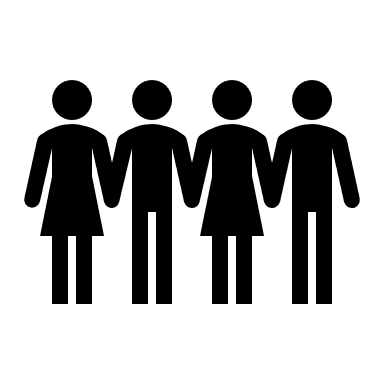 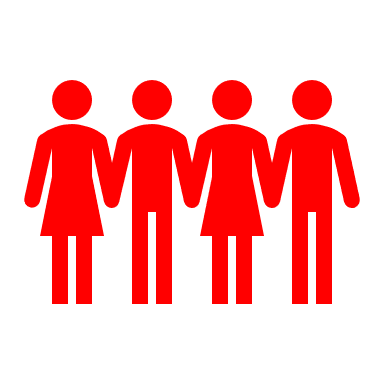 Sygefravær efter fusion
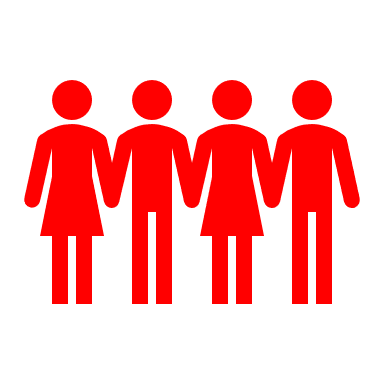 Blev reduceret med 57%
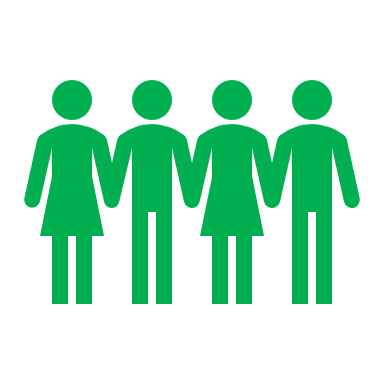 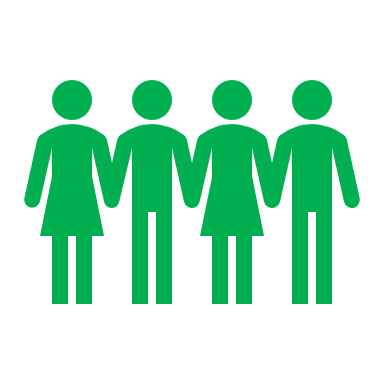 Besparelse på 5,93 fuldtidsstillinger
130 ansatte
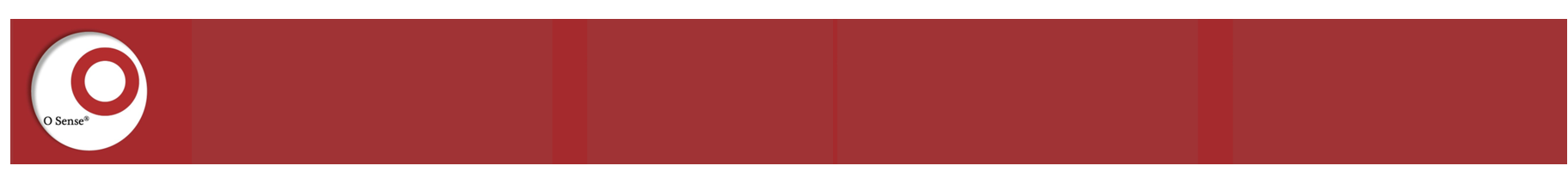 Påvirkning af sygefravær i en fusioneret virksomhed
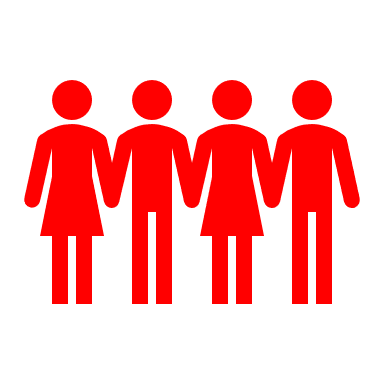 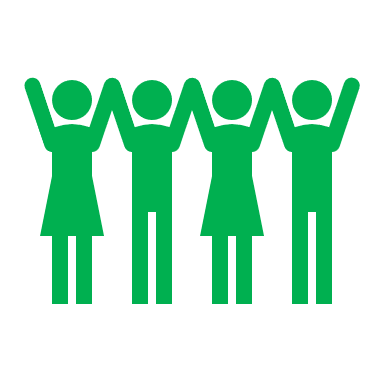 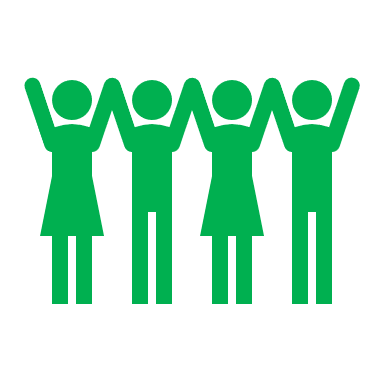 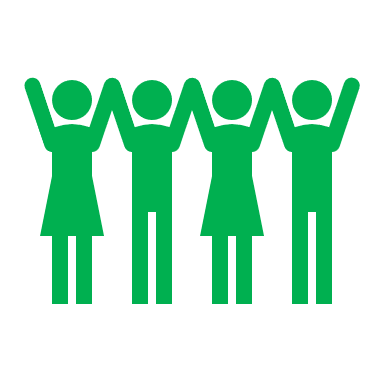 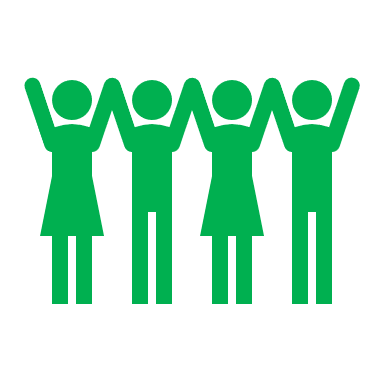 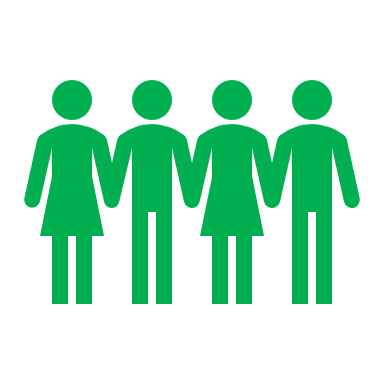 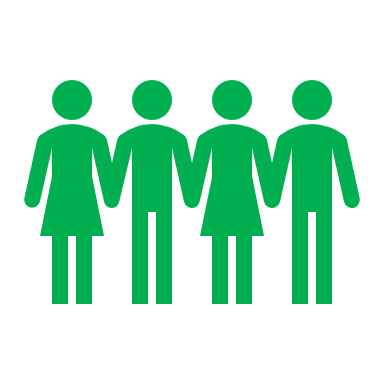 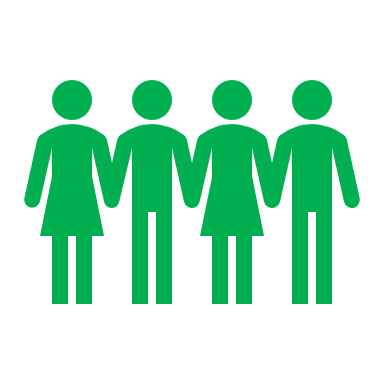 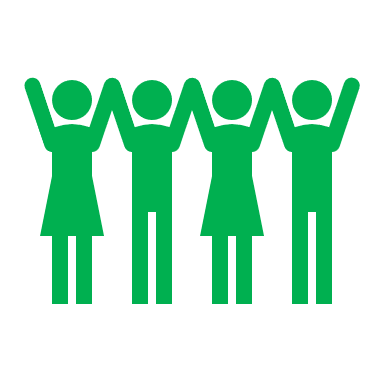 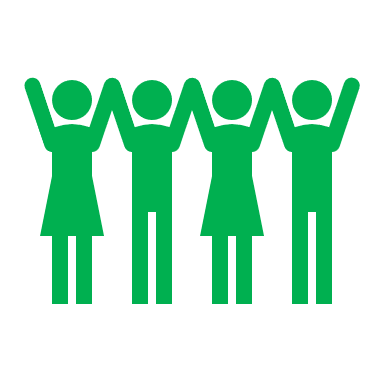 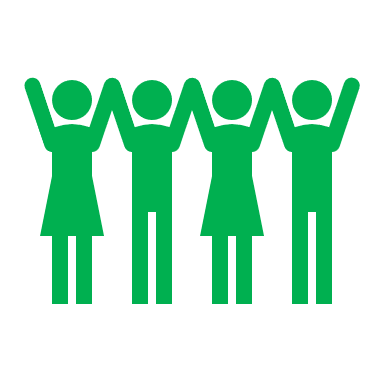 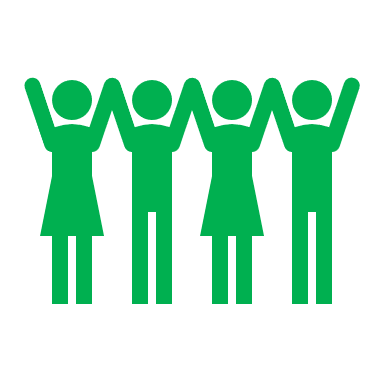 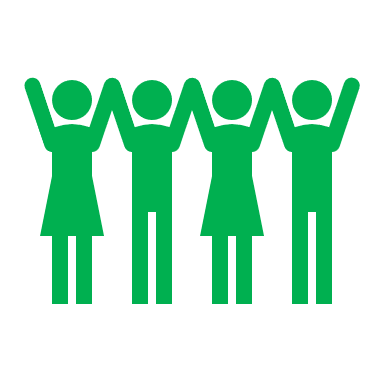 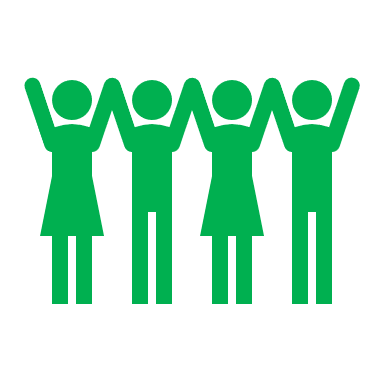 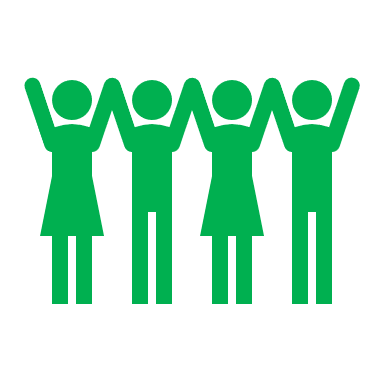 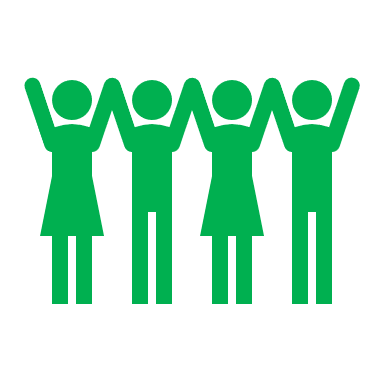 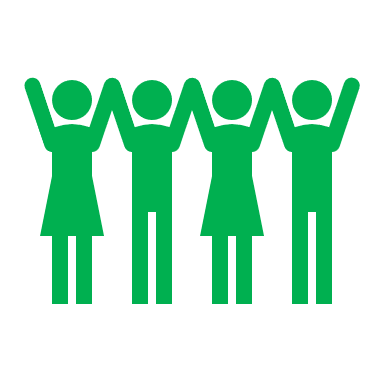 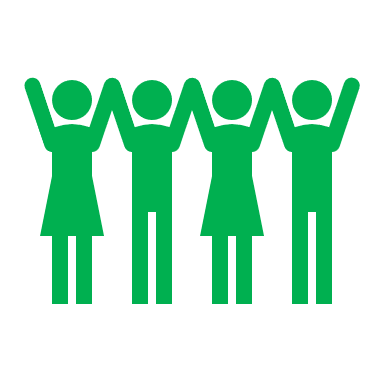 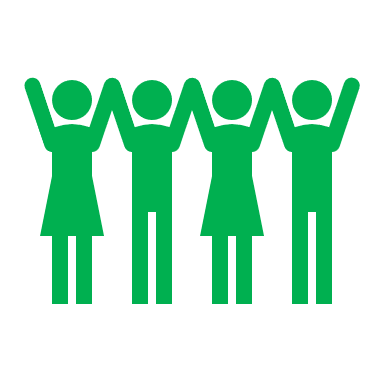 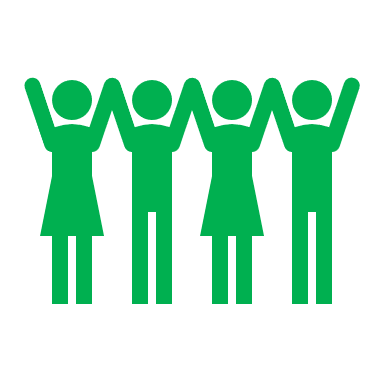 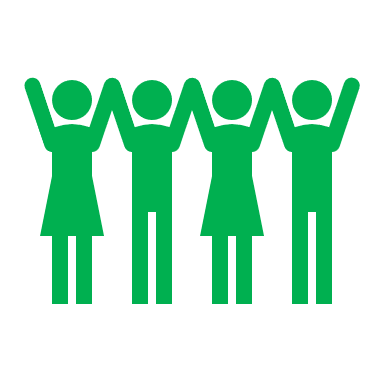 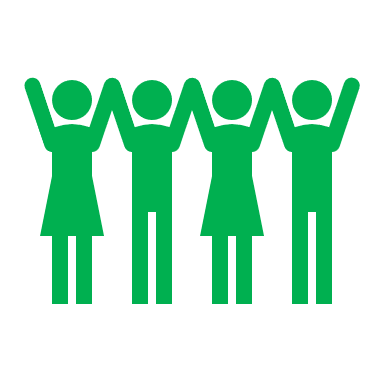 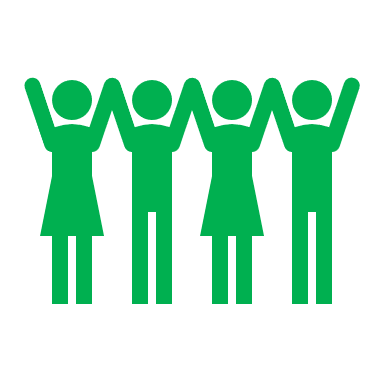 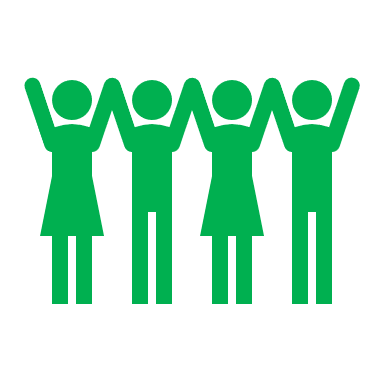 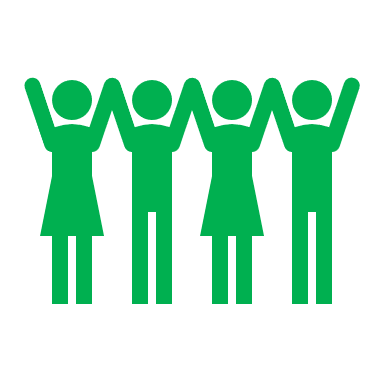 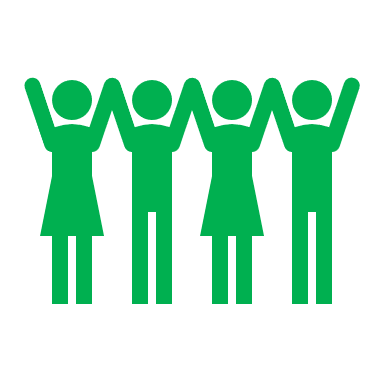 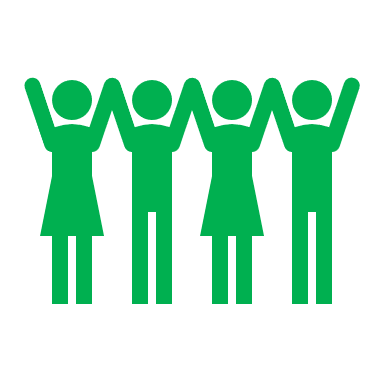 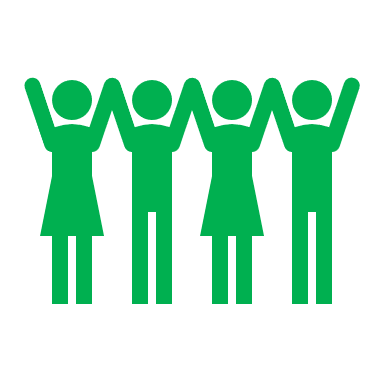 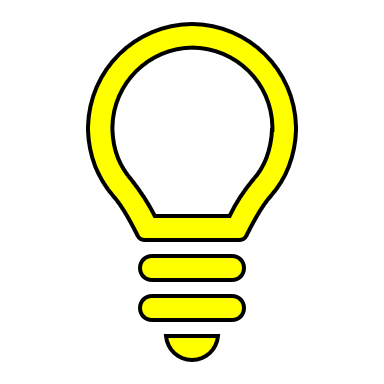 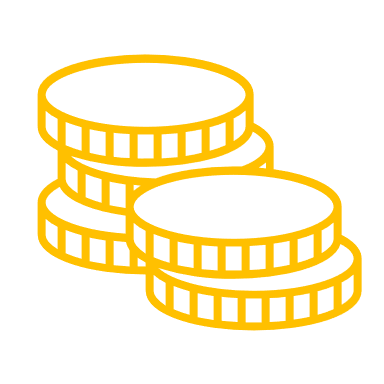 Skar 10% af udgiftsbudgettet
Medarbejderdreven
 innovation
Medarbejdertilfredshed på 95%
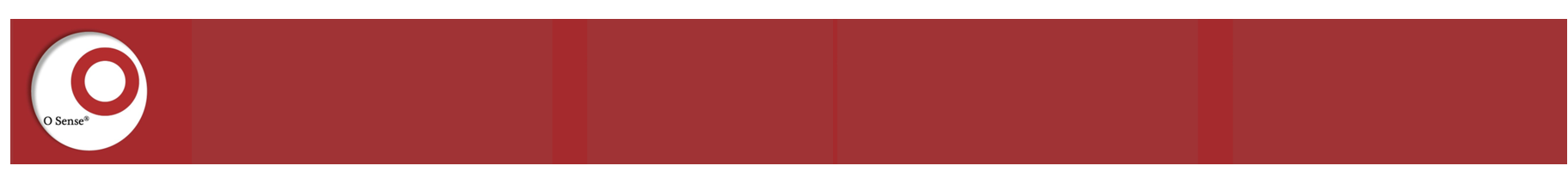 Påvirkning af tilfredshed og innovation
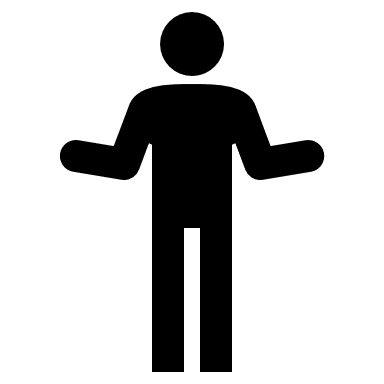 Samarbejdet dig selv
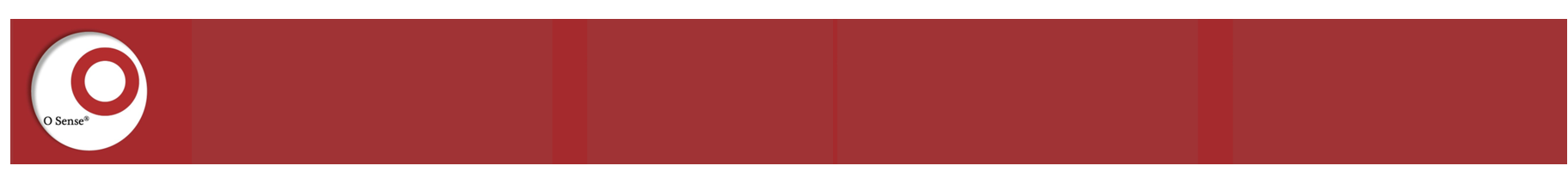 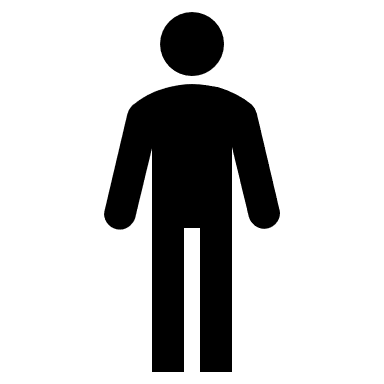 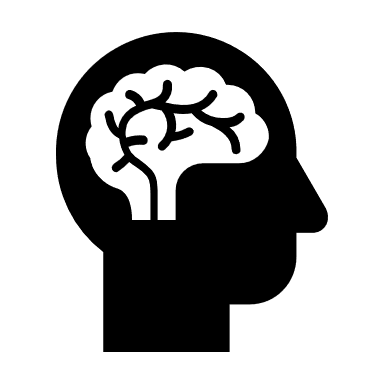 Overskuddet bestiller en kemisk cocktail i din hjerne
og sender ordrer på cellesprog ud til alle kroppens celler
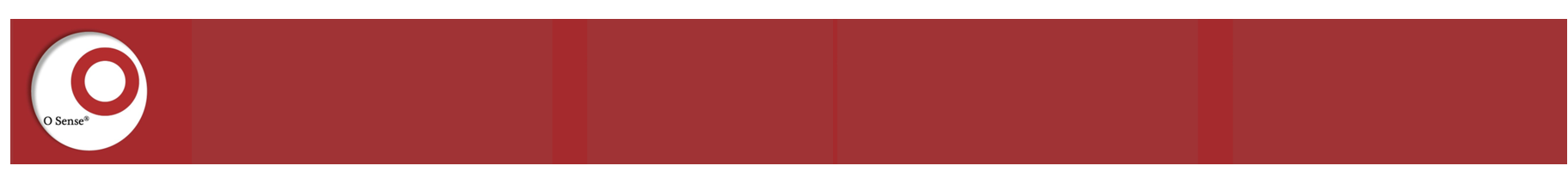 Overskuddets påvirkning af kroppens celler
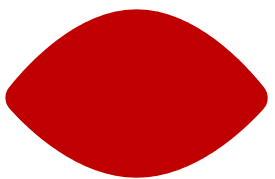 Tænk på dine celler som ‘klodsekasser’ med huller i flere faconer.
Når en klods puttes i et hul, reagerer cellen med en hel specifik reaktion
Og cellesproget som klodserne.
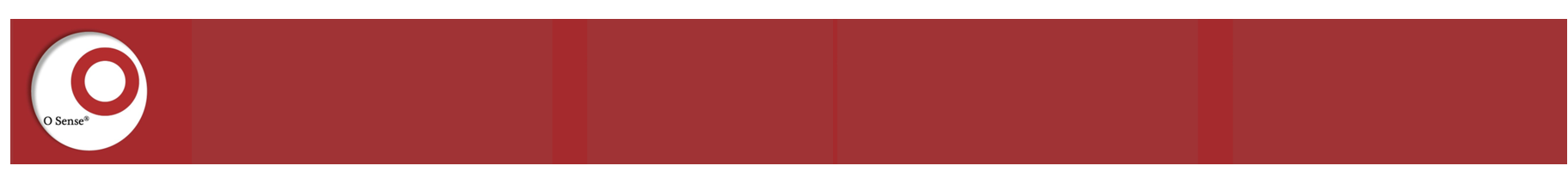 Cellesprogets form afgør cellens reaktion, der påvirker kroppen
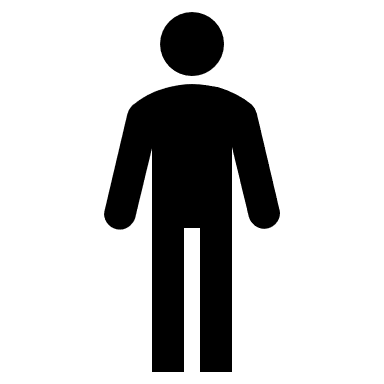 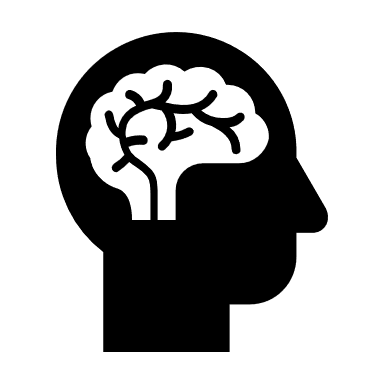 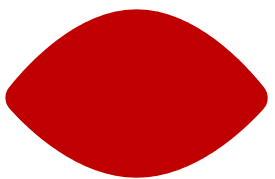 Cellesprog i disse former fjerner smerter og skaber koncentration, god søvn, lethed, velvære, ro, ingen stress     = meget overskud
Cellesprog i disse former skaber smerter, ømhed, koncentrationsbesvær, søvnløshed, spændinger,
stress       = lidt overskud
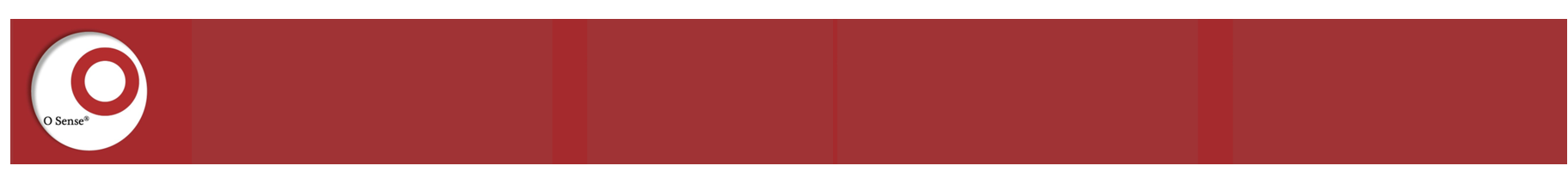 Via cellesproget påvirkes kroppen af mængden af dit overskud
mange smerter
10
9
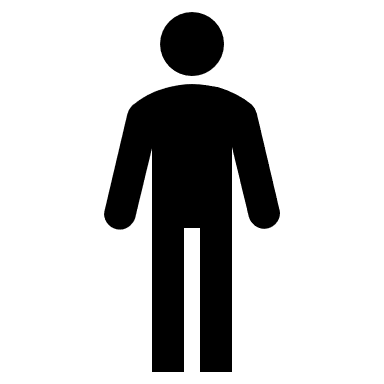 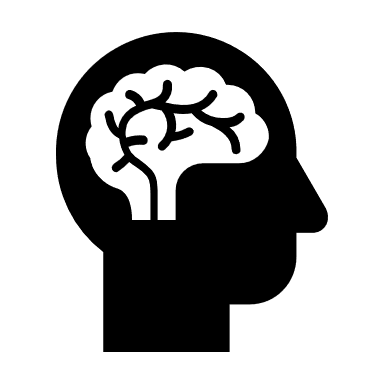 8
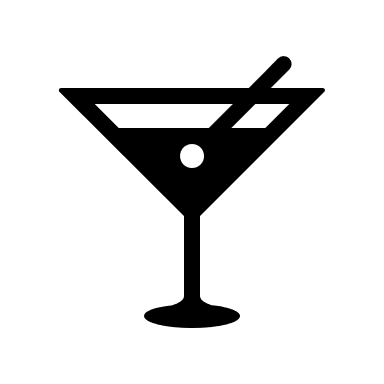 7
6
5
4
3
2
Lidt smerter
1
Smerterne inden overskudstræningen
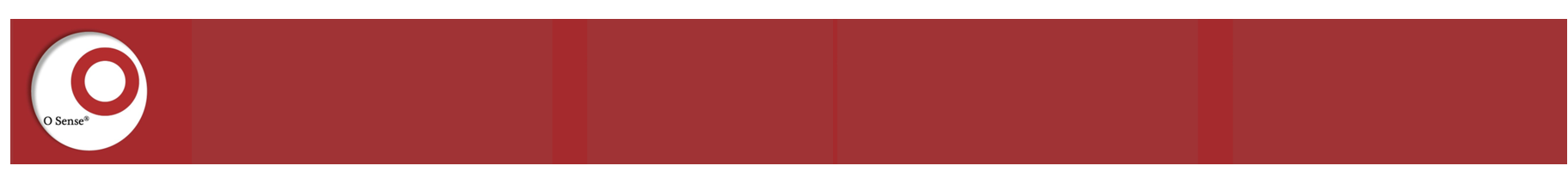 En times overskudstræning af mand med en diskusprolaps i nakken
mange smerter
10
9
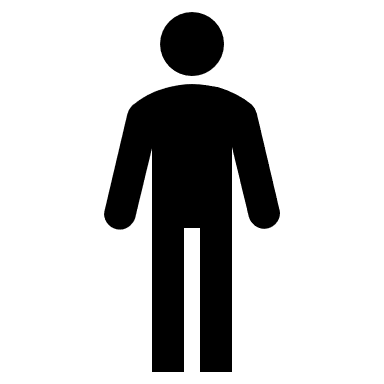 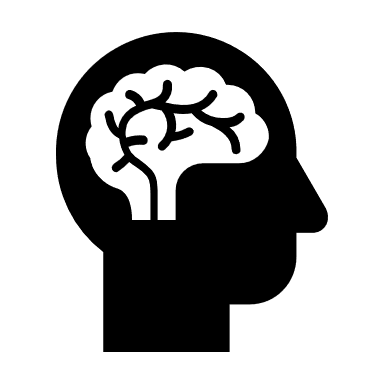 8
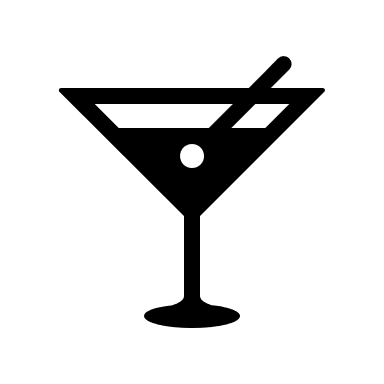 7
6
5
4
3
2
Lidt smerter
1
Smerterne inden overskudstræningen
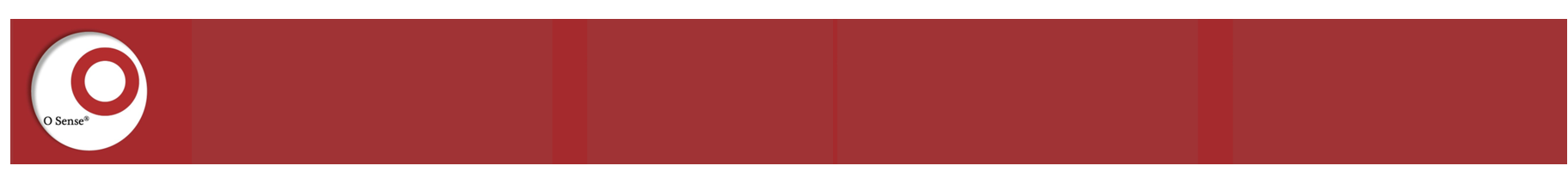 En times overskudstræning af mand med en diskusprolaps i nakken
mange smerter
10
9
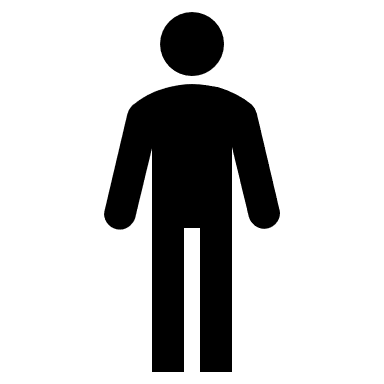 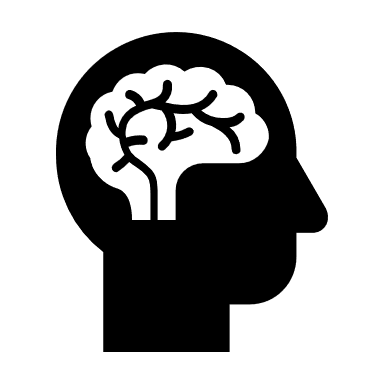 8
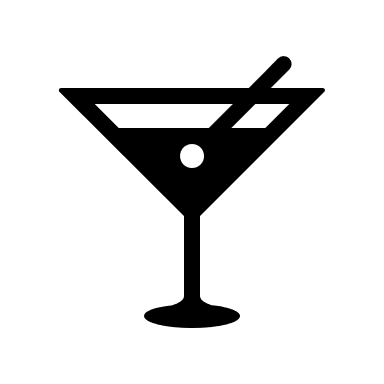 7
6
5
4
3
2
Lidt smerter
1
Smerterne inden overskudstræningen
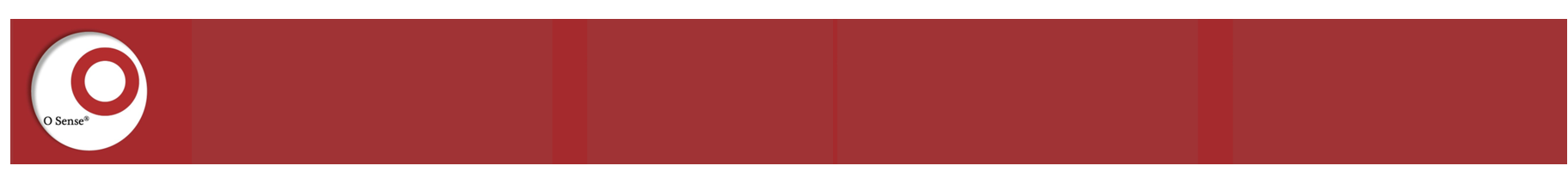 En times overskudstræning af mand med en diskusprolaps i nakken
mange smerter
10
9
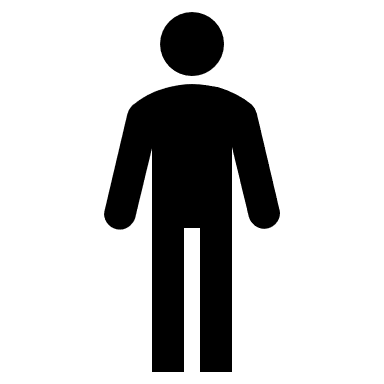 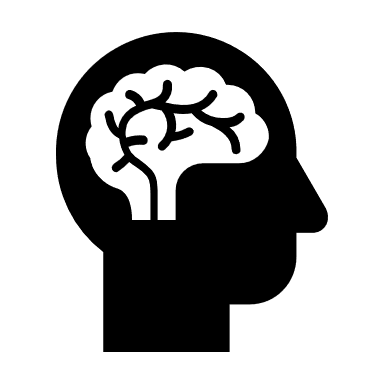 8
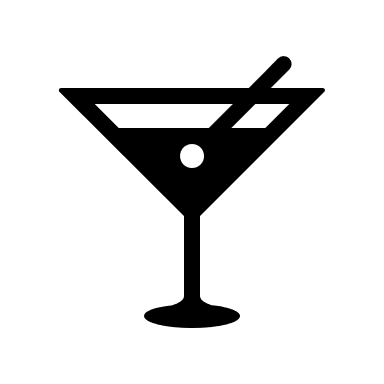 7
6
5
4
3
2
Lidt smerter
1
Smerterne inden overskudstræningen
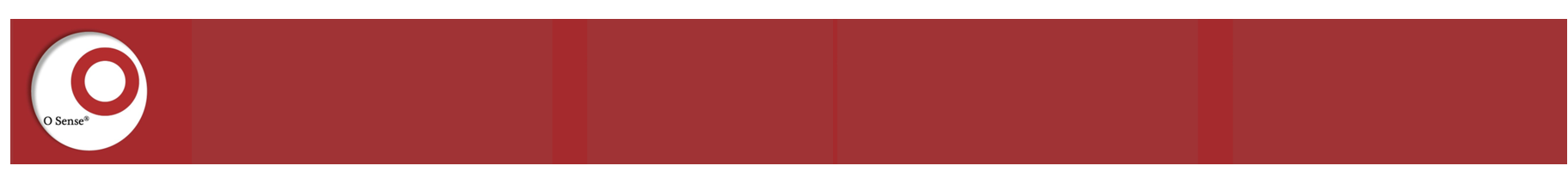 En times overskudstræning af mand med en diskusprolaps i nakken
mange smerter
10
9
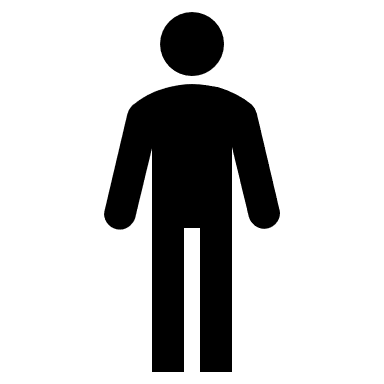 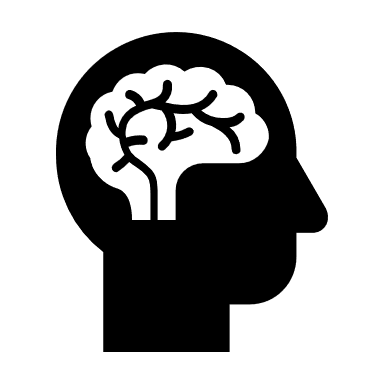 8
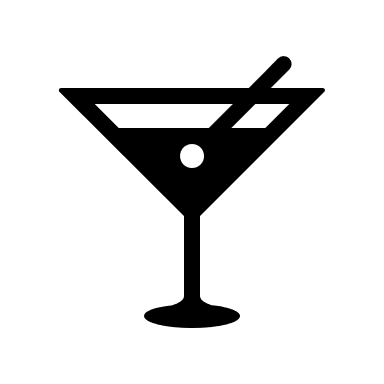 7
6
5
4
3
2
Lidt smerter
1
Smerterne inden overskudstræningen
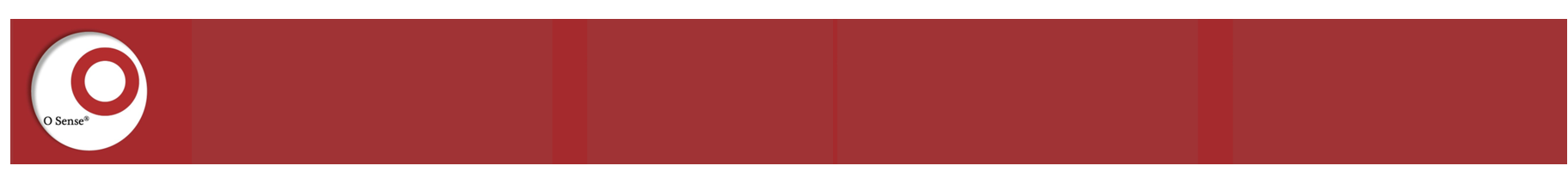 En times overskudstræning af mand med en diskusprolaps i nakken
mange smerter
10
9
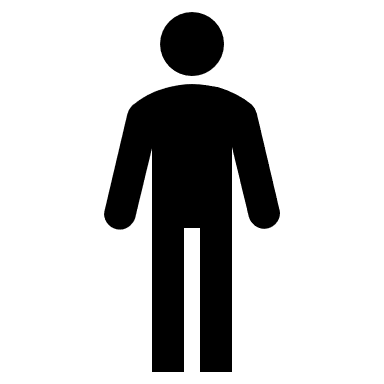 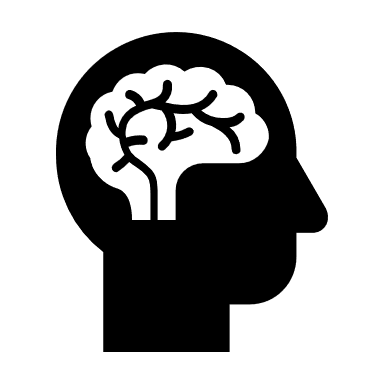 8
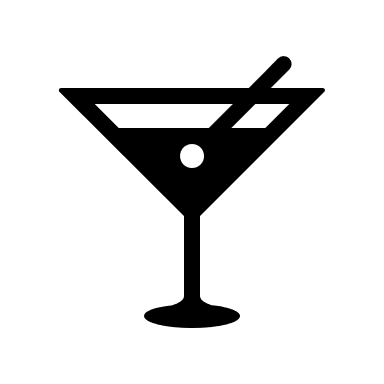 7
6
5
4
3
2
Click to add text
Lidt smerter
1
Smerterne inden overskudstræningen
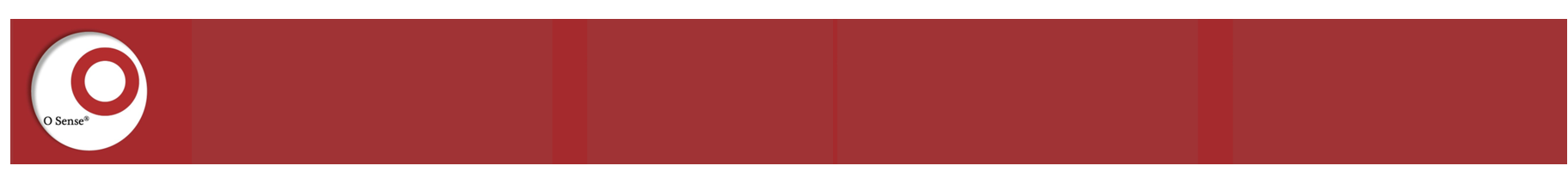 En times overskudstræning af mand med en diskusprolaps i nakken
mange smerter
10
9
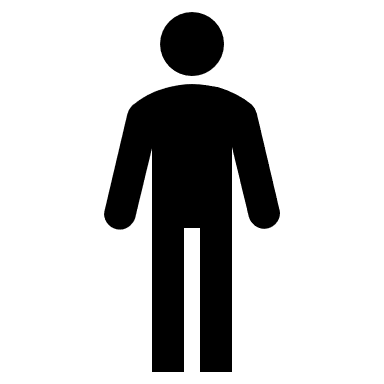 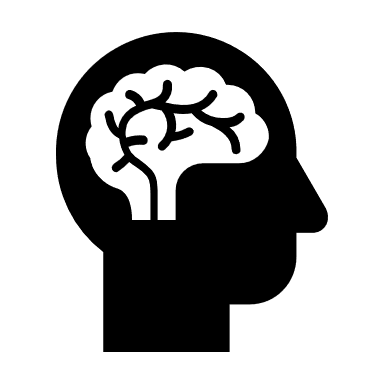 8
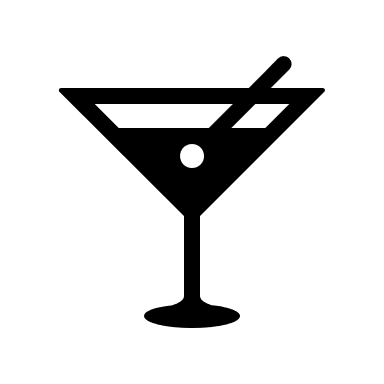 7
6
5
4
3
2
Lidt smerter
1
Smerterne inden overskudstræningen
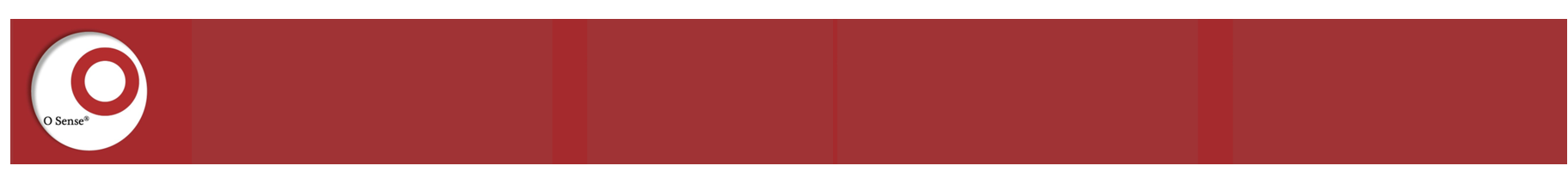 En times overskudstræning af mand med en diskusprolaps i nakken
mange smerter
10
9
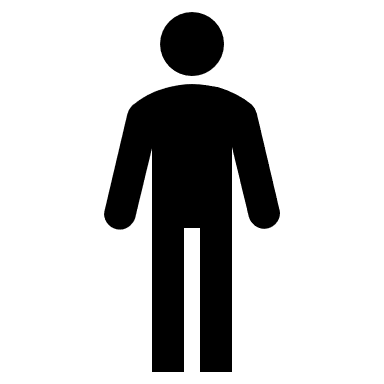 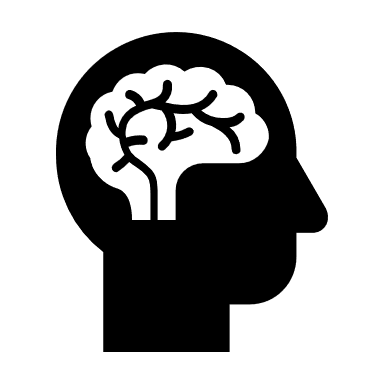 8
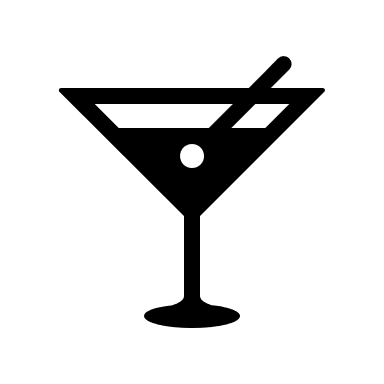 7
6
5
4
3
2
Lidt smerter
1
Smerterne inden overskudstræningen
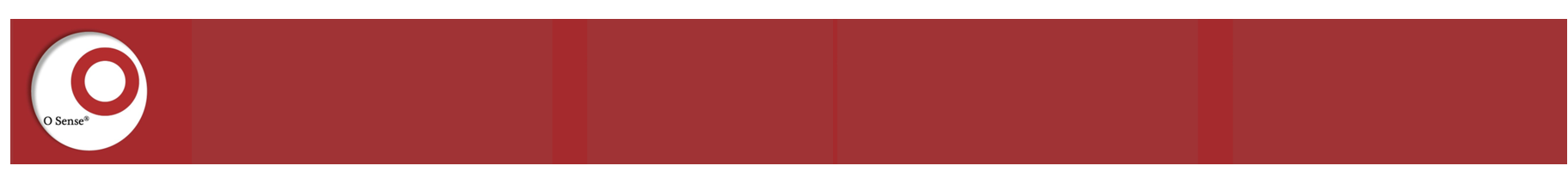 En times overskudstræning af mand med en diskusprolaps i nakken
mange smerter
10
9
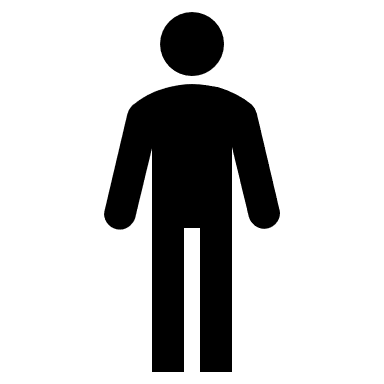 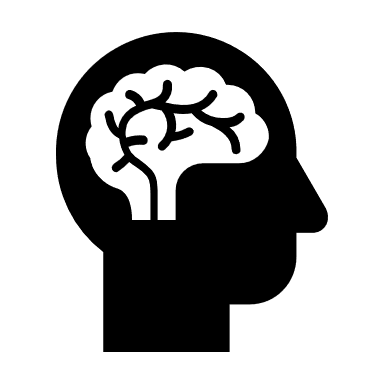 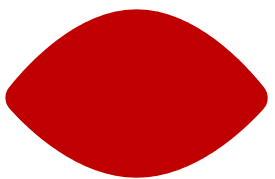 8
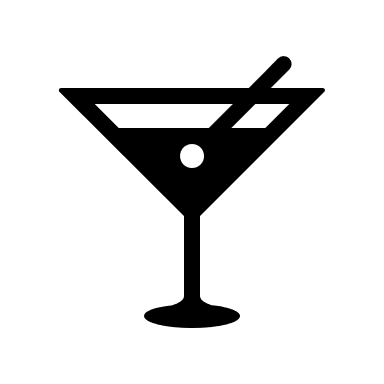 7
6
5
4
3
2
Lidt smerter
1
Smerterne efter overskudstræningen
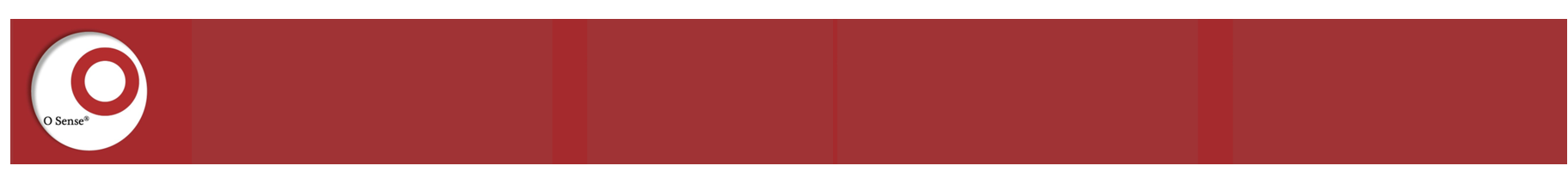 En times overskudstræning af mand med en diskusprolaps i nakken
mange smerter
10
9
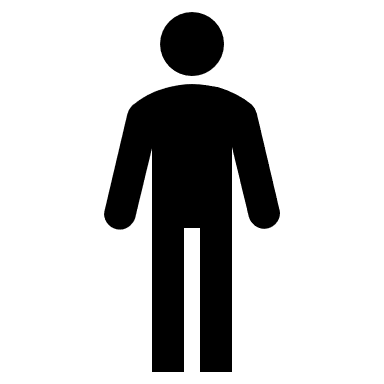 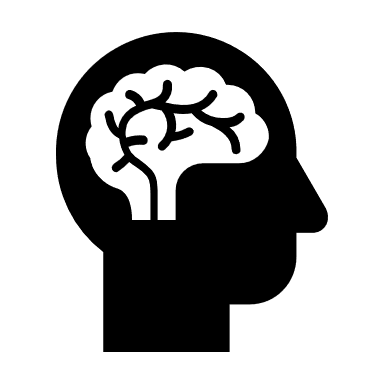 8
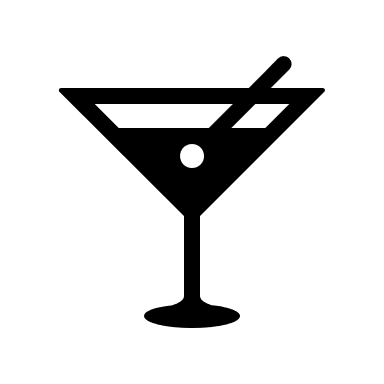 7
6
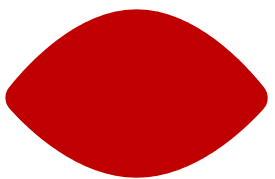 5
4
3
2
Lidt smerter
1
Smerterne efter overskudstræningen
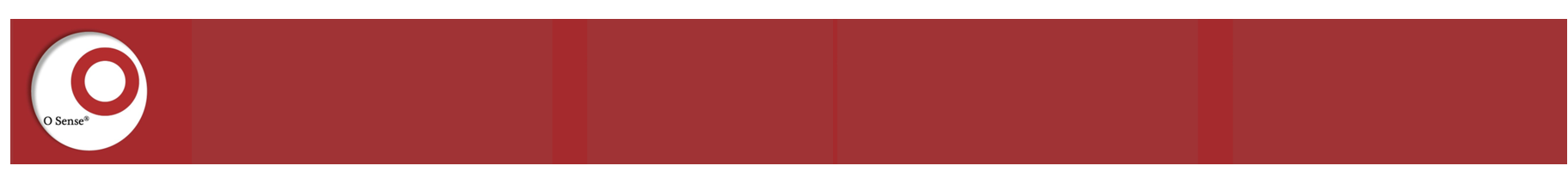 En times overskudstræning af mand med en diskusprolaps i nakken
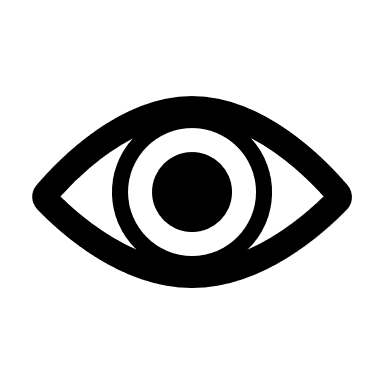 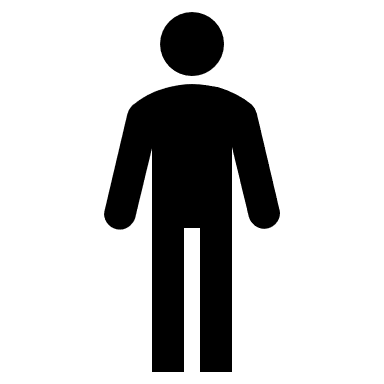 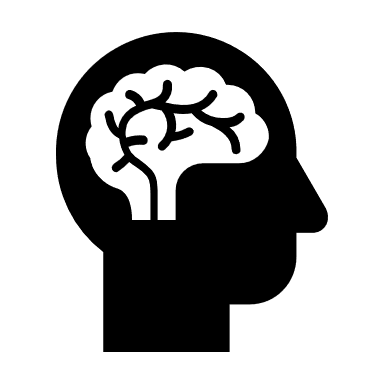 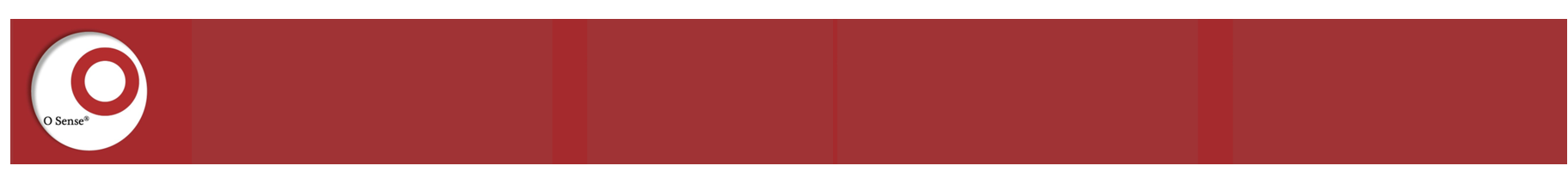 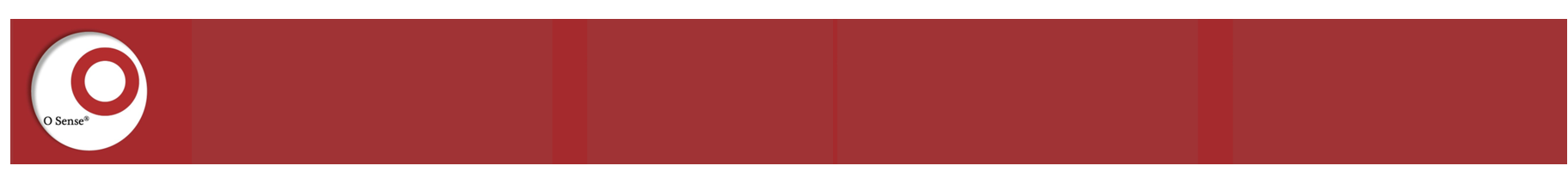 Når du laver en hjerne-app, bestiller du en kemisk cocktail
Når du laver en hjerne-app, bestiller du en kemisk cocktail
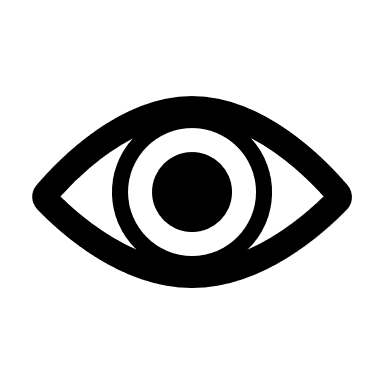 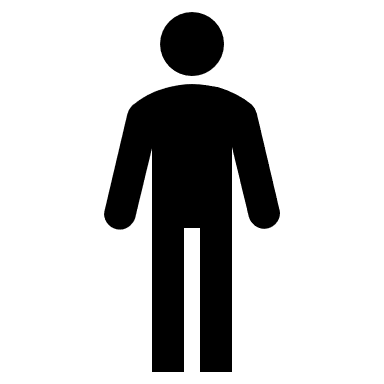 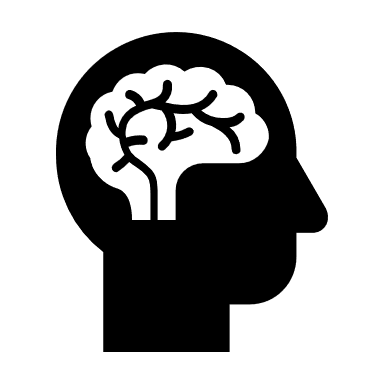 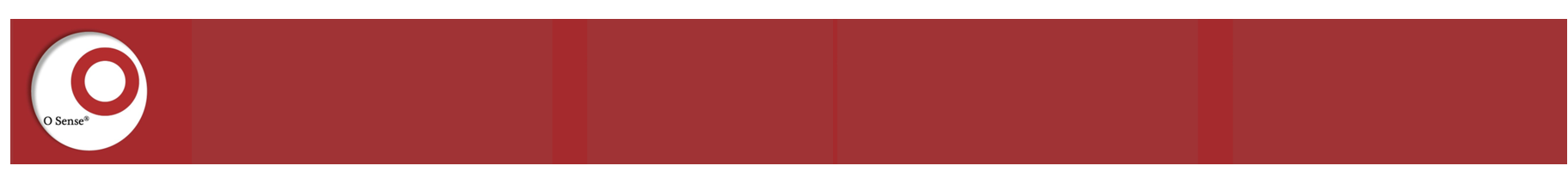 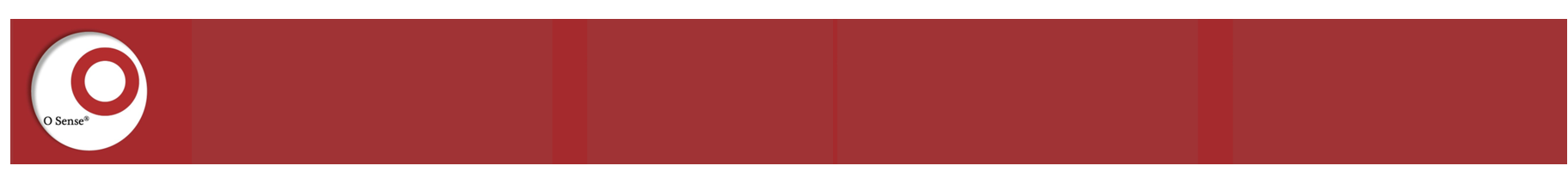 Når du laver en hjerne-app, bestiller du en kemisk cocktail
Når du laver en hjerne-app, bestiller du en kemisk cocktail
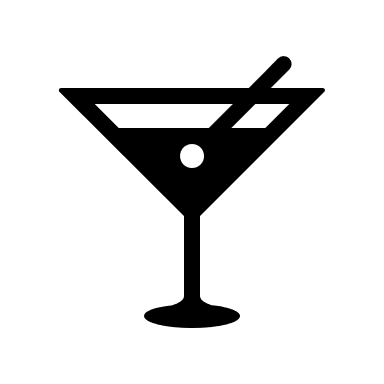 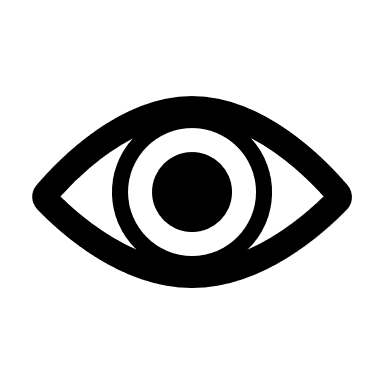 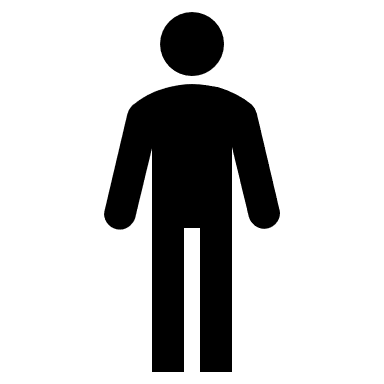 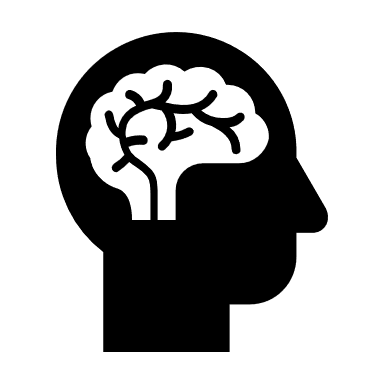 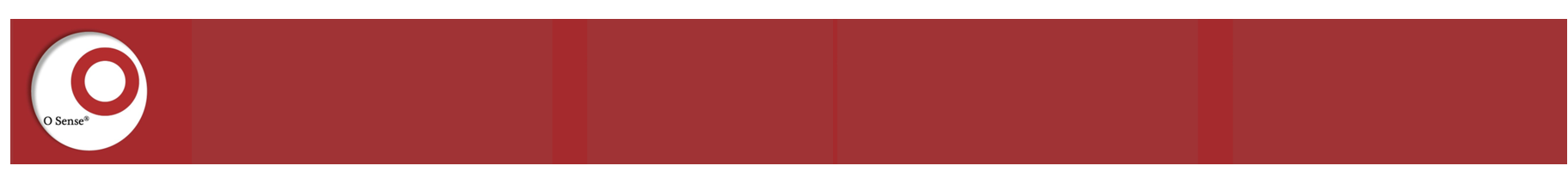 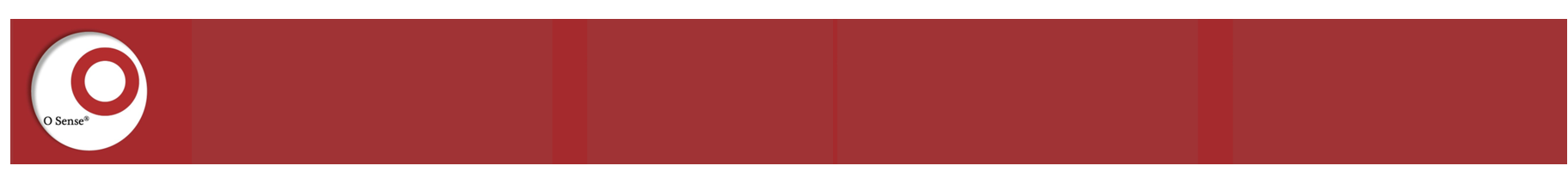 Når du laver en hjerne-app, bestiller du en kemisk cocktail
Når du laver en hjerne-app, bestiller du en kemisk cocktail
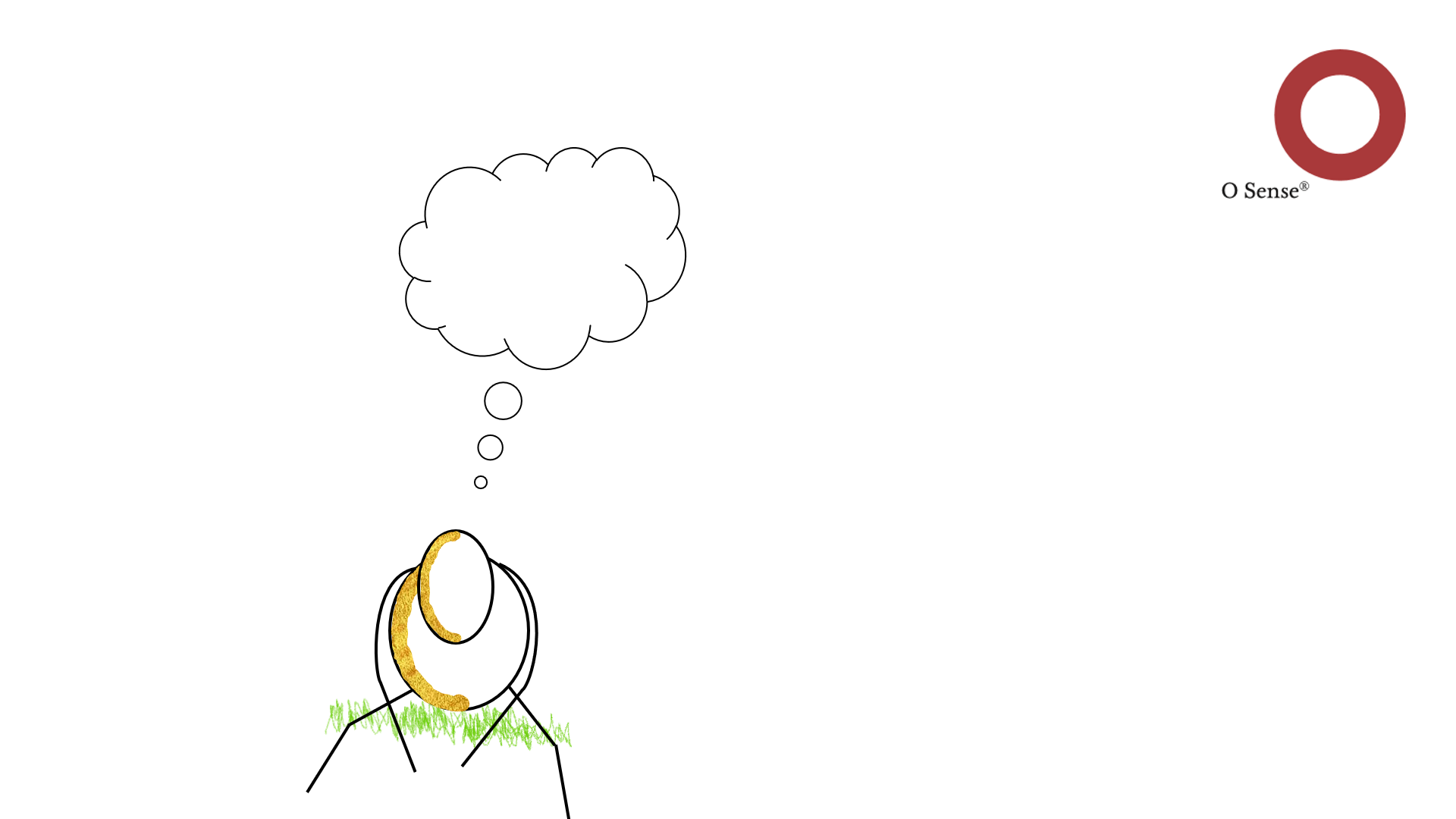 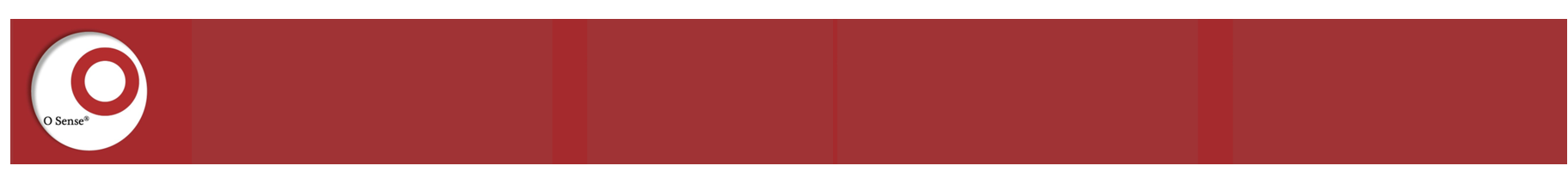 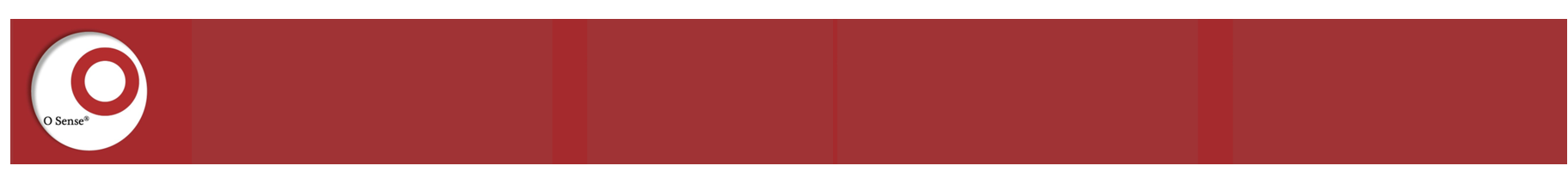 Når du laver en hjerne-app, bestiller du en kemisk cocktail
Det er en meget effektiv måde at punktere dit overskud på
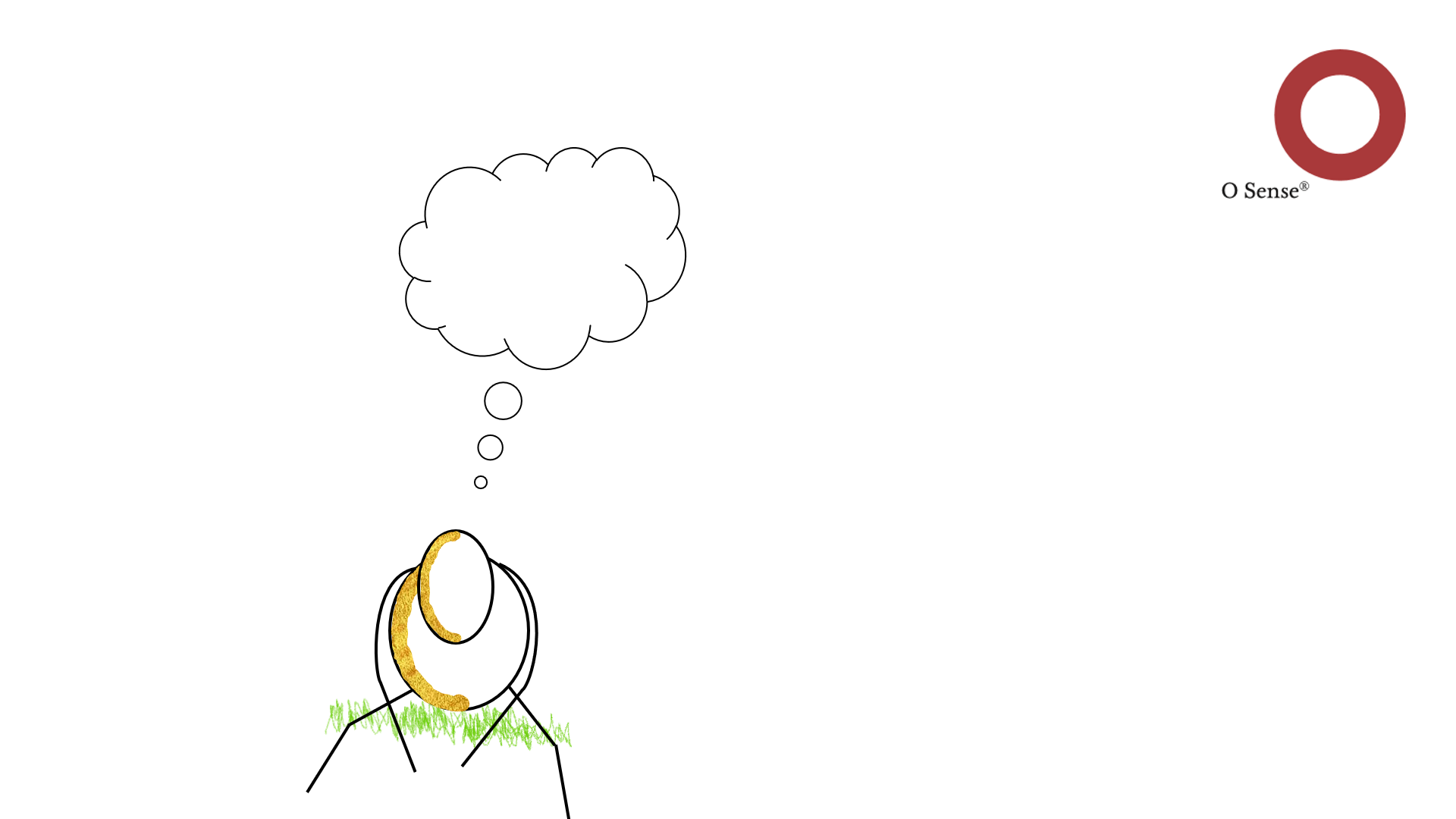 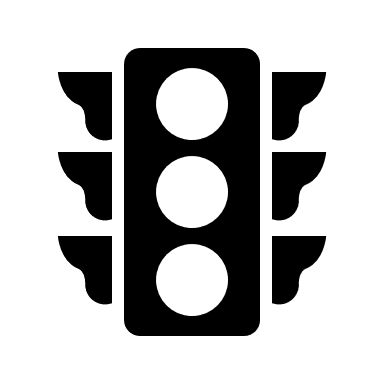 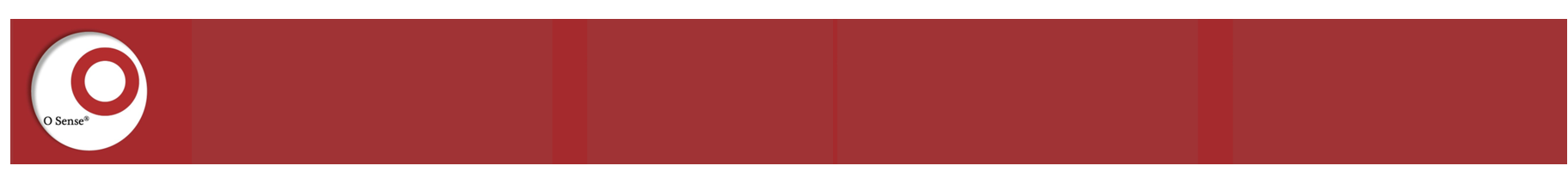 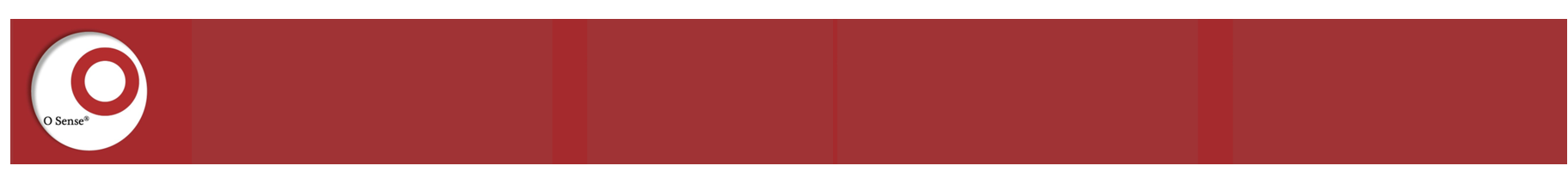 Når du laver en hjerne-app, bestiller du en kemisk cocktail
STOP
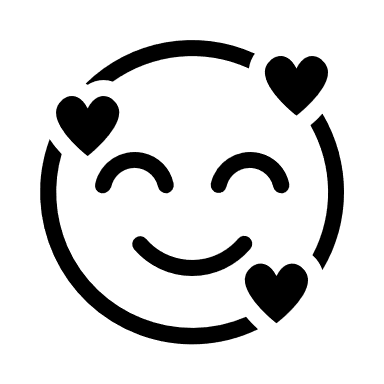 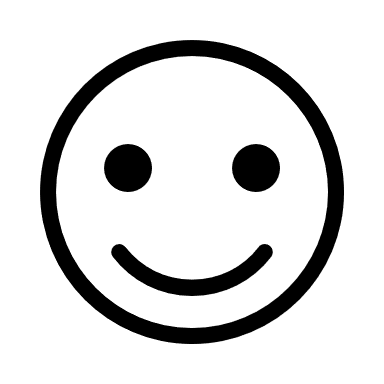 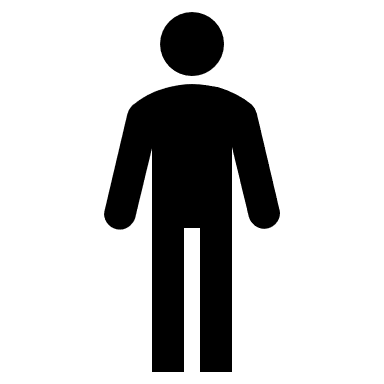 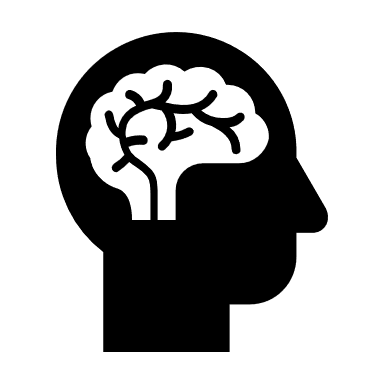 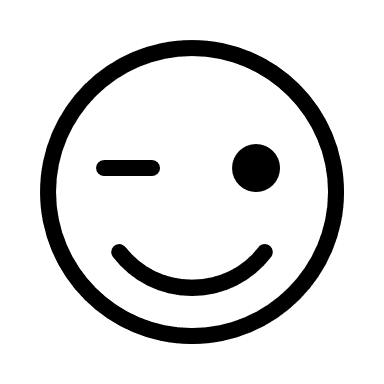 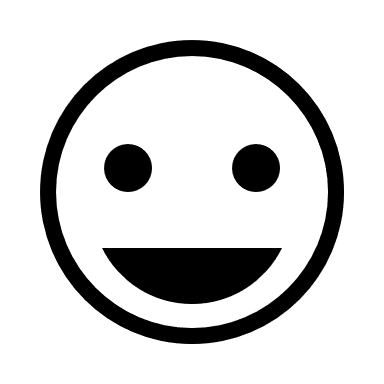 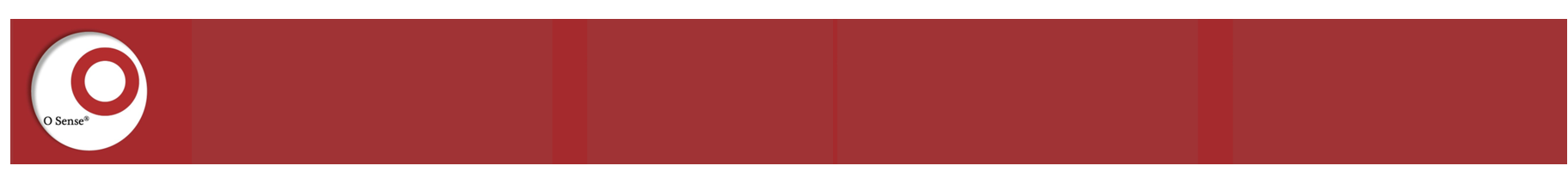 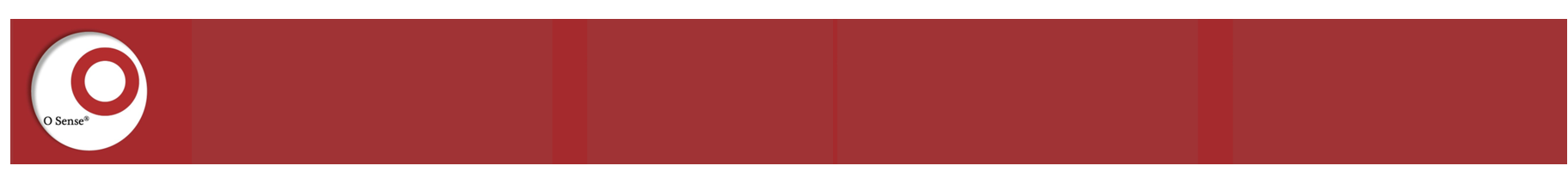 Når du laver en hjerne-app, bestiller du en kemisk cocktail
Og bestil en anden cocktail ved at forestille dig ting, dig gør dig glad
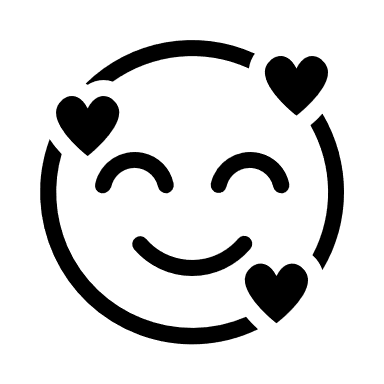 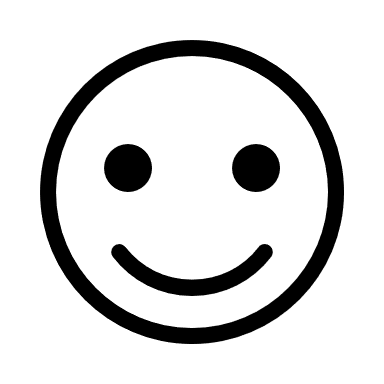 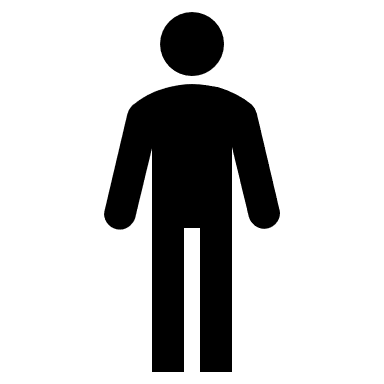 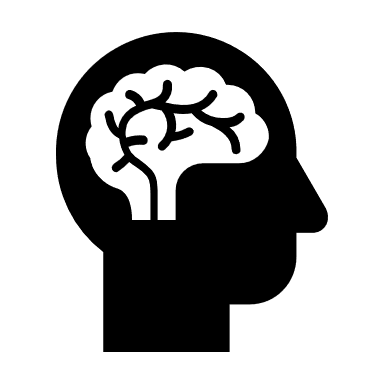 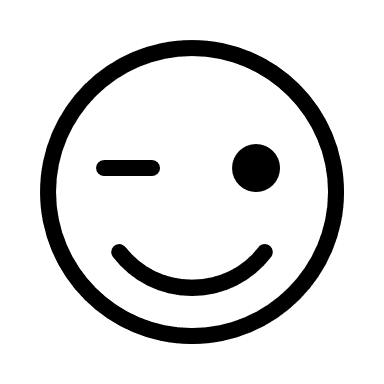 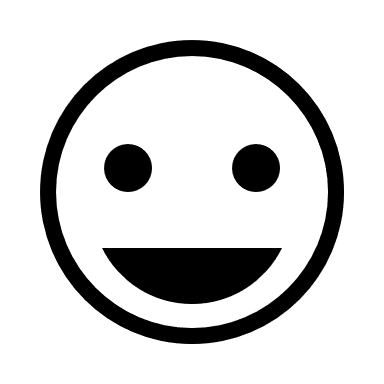 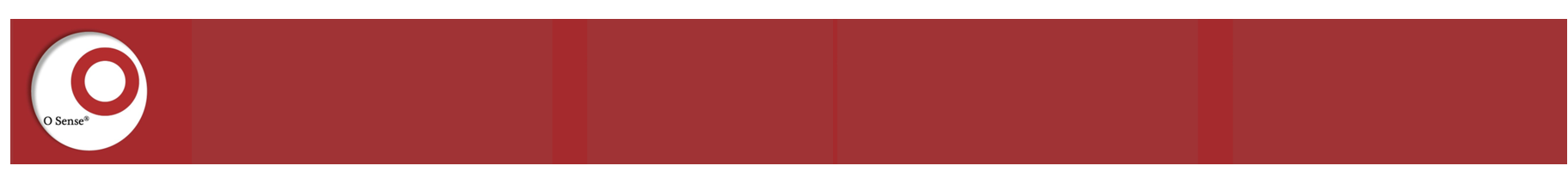 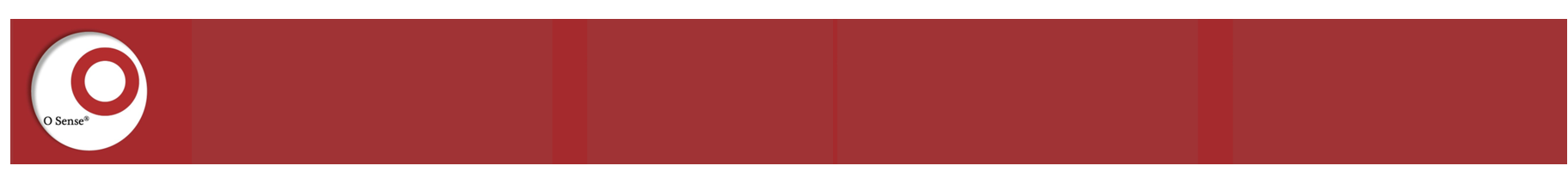 Når du laver en hjerne-app, bestiller du en kemisk cocktail
Og bestil en anden cocktail ved at forestille dig ting, dig gør dig glad
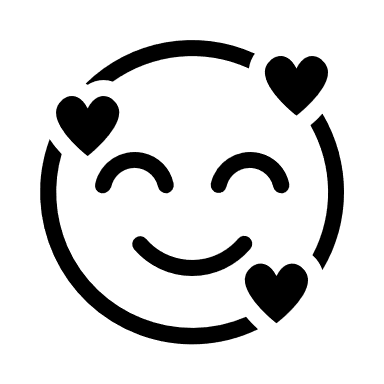 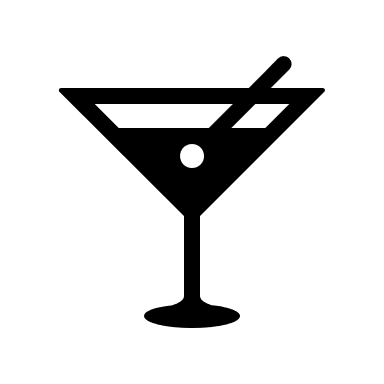 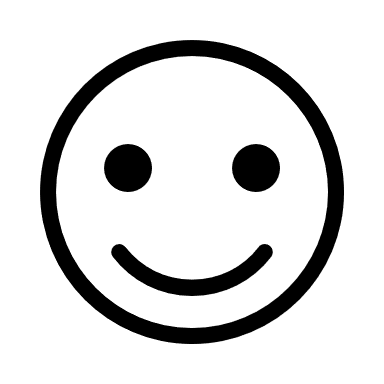 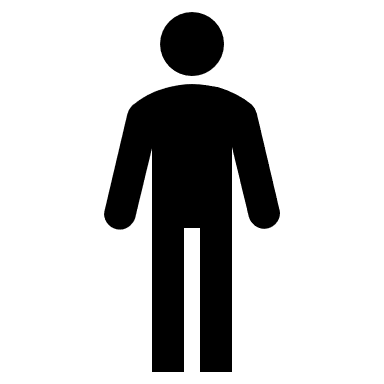 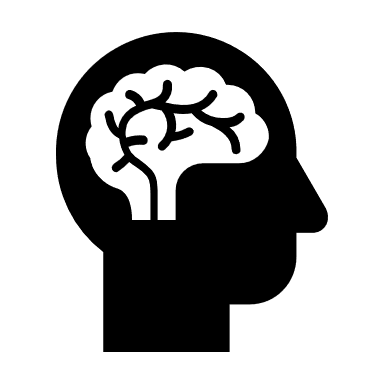 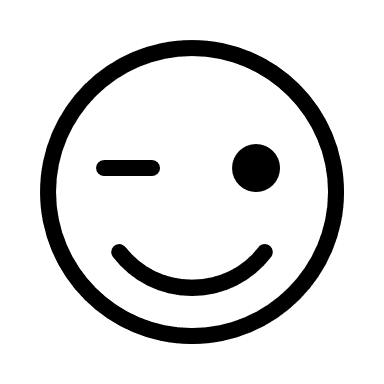 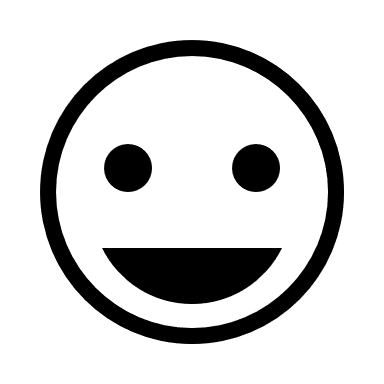 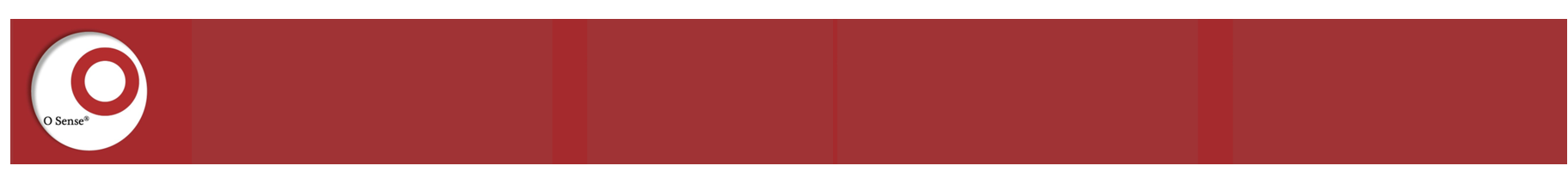 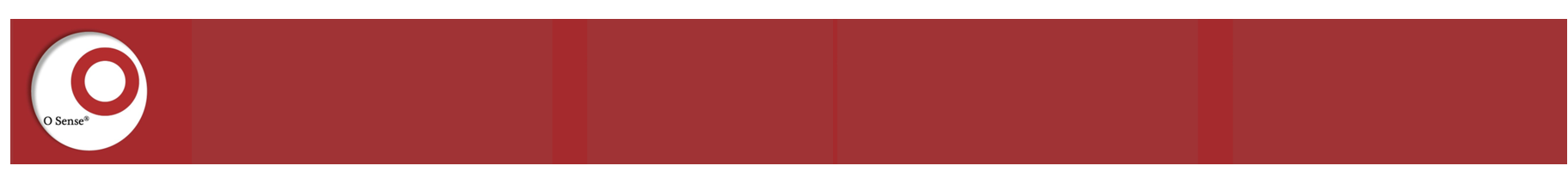 Når du laver en hjerne-app, bestiller du en kemisk cocktail
Og bestil en anden cocktail ved at forestille dig ting, dig gør dig glad
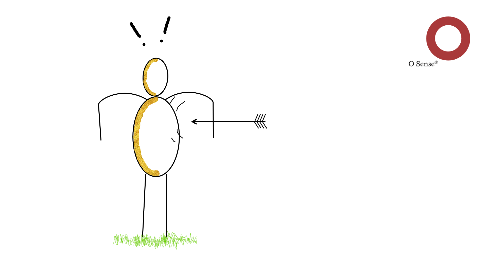 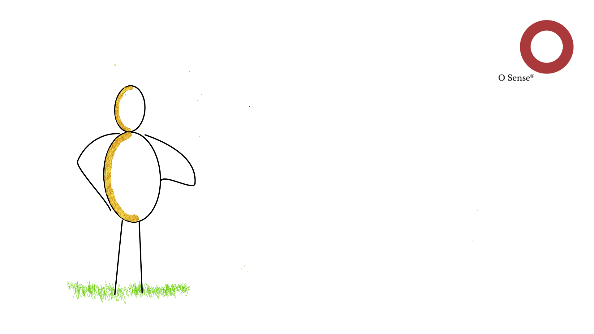 REGISTRER AT OVERSKUDDET PUNKTERES                    STOP OP OG TRÆK VEJRET

Lav dig en lille logbog, hvor du skriver ned, hvor mange gange du har opdaget, at overskuddet blev punkteret.
Husk at rose dig selv for det og registrer også gerne hvor mange gange, det lykkedes for dig at stoppe op.
Øvelse 2
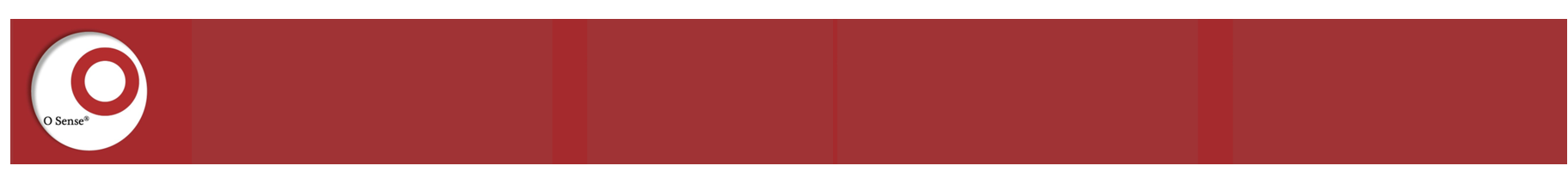 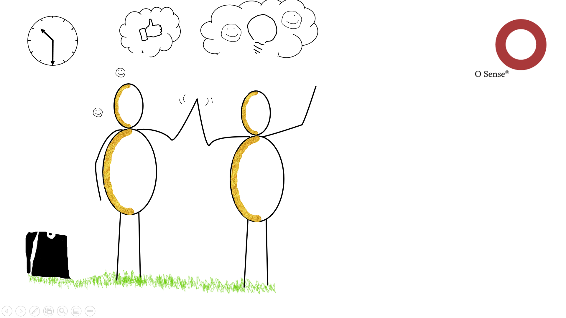 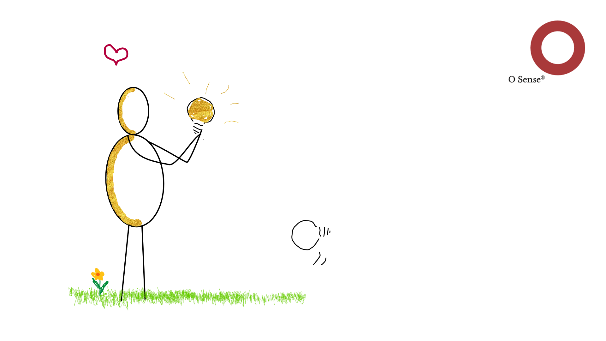 ERKEND, AT DET ER OVERSKUDDET                          INGEN ER DUMME / FORKERTE

Husk, at det bare er overskuddet, der er punkteret
Det er hverken dig eller de andre, der er dumme, irriterende, forkerte m.m.
Øvelse 3
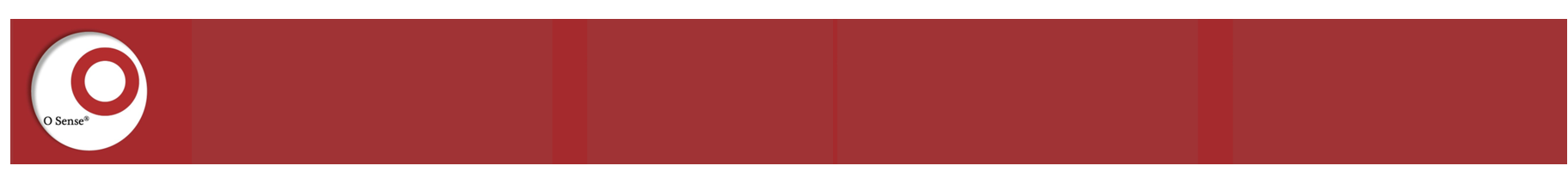 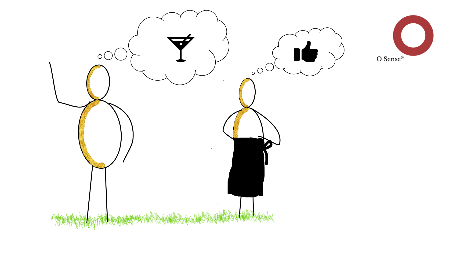 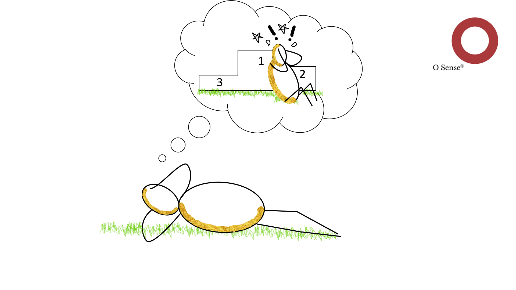 TÆNK / FORESTIL DIG NOGET ANDET                             OG BESTIL EN NY COCKTAIL

Husk på, at hjernen ikke kender forskel, om du tænker på det - eller det sker.
Så du kan selv bestille nye kemiske cocktails, der gavner dit samarbejde med dig selv og din krop.
Øvelse 4
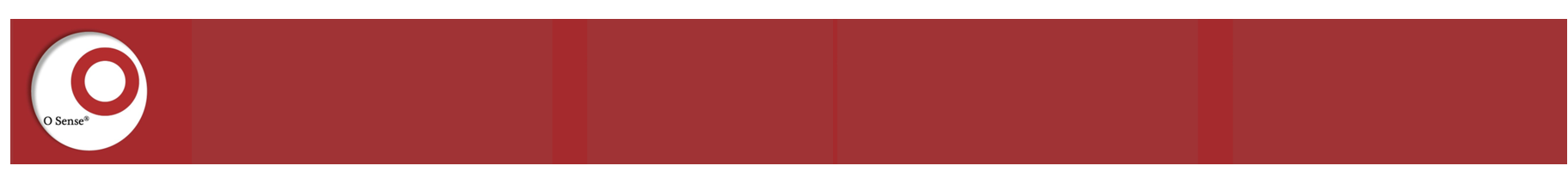 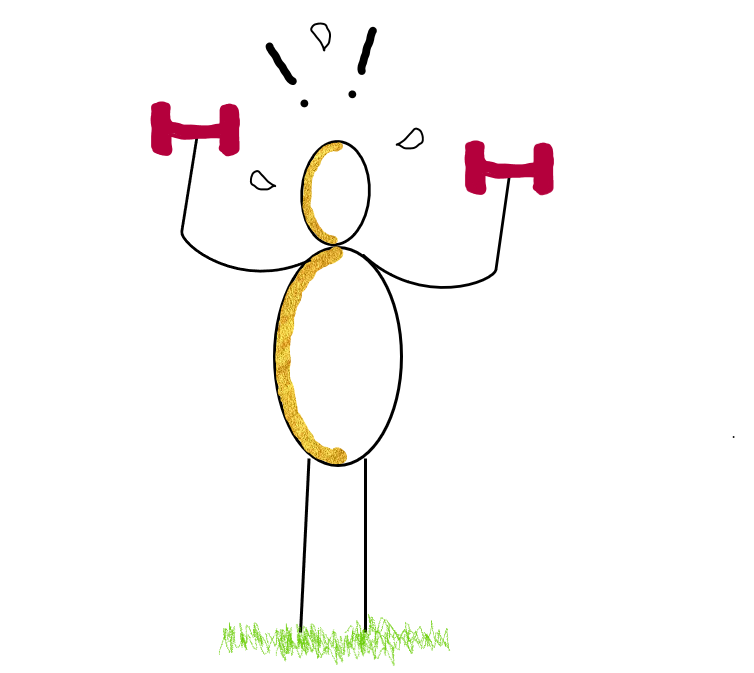 NÅR DU TRÆNER OVERSKUDDET
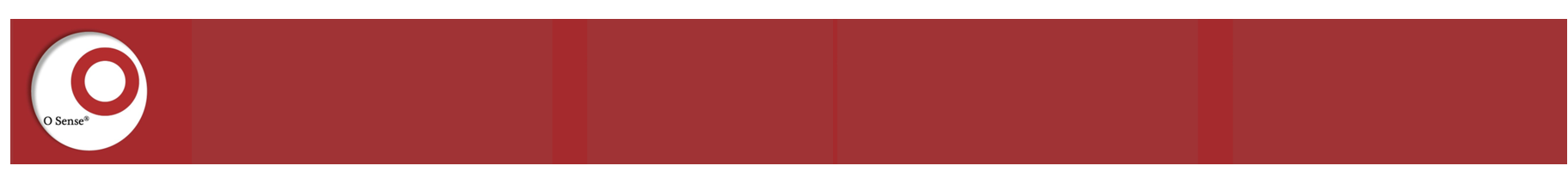 www.osense.dk           info@osense.dk           60520853
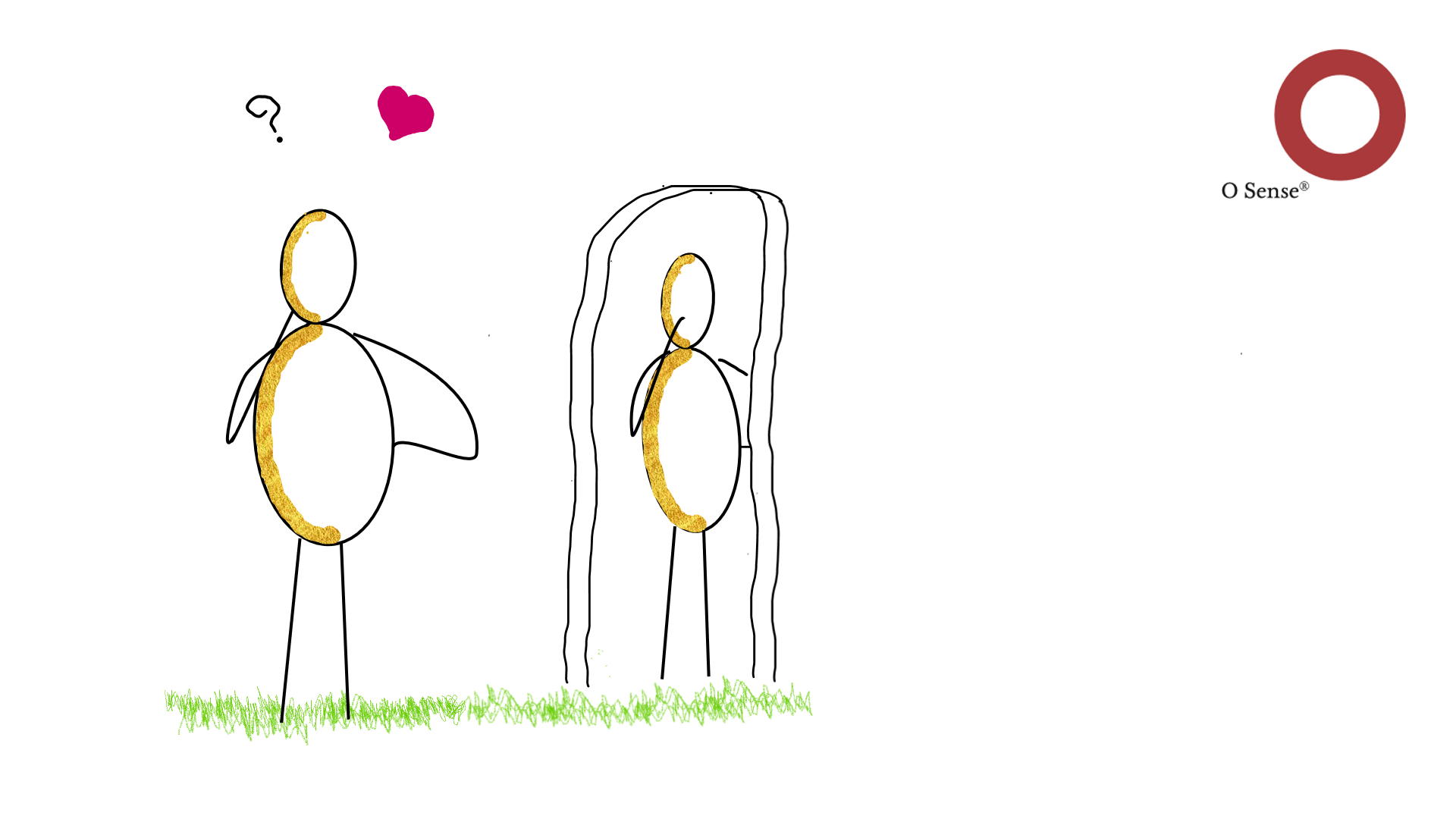 ØGER DET SAMARBEJDET
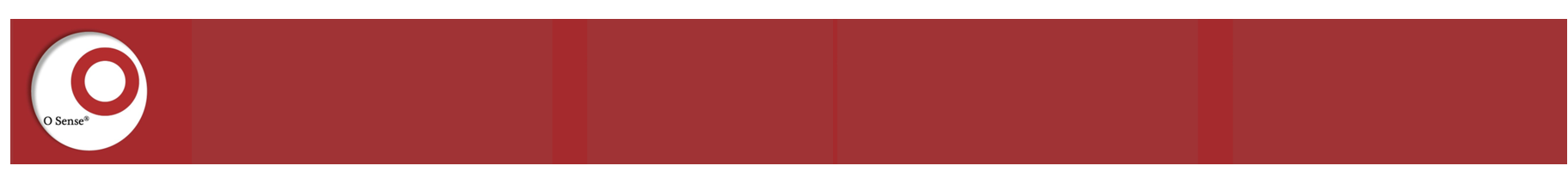 www.osense.dk           info@osense.dk           60520853
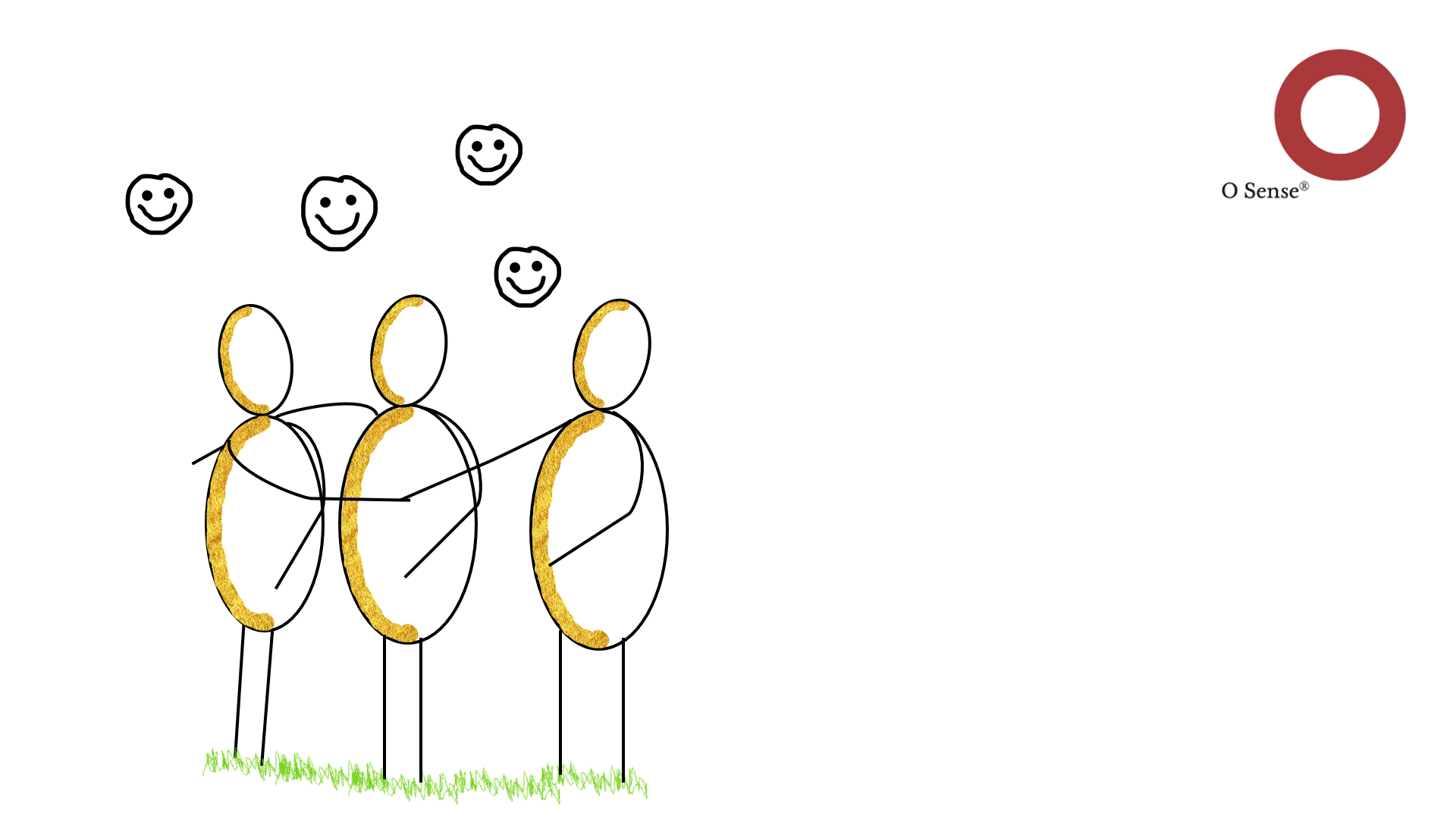 MED DIG SELV OG ANDRE
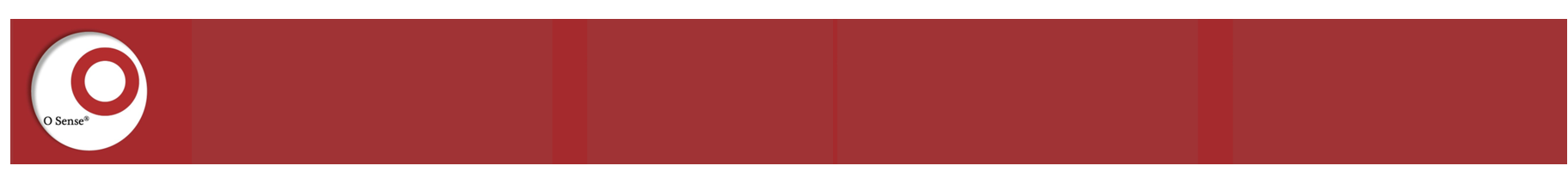 www.osense.dk           info@osense.dk           60520853
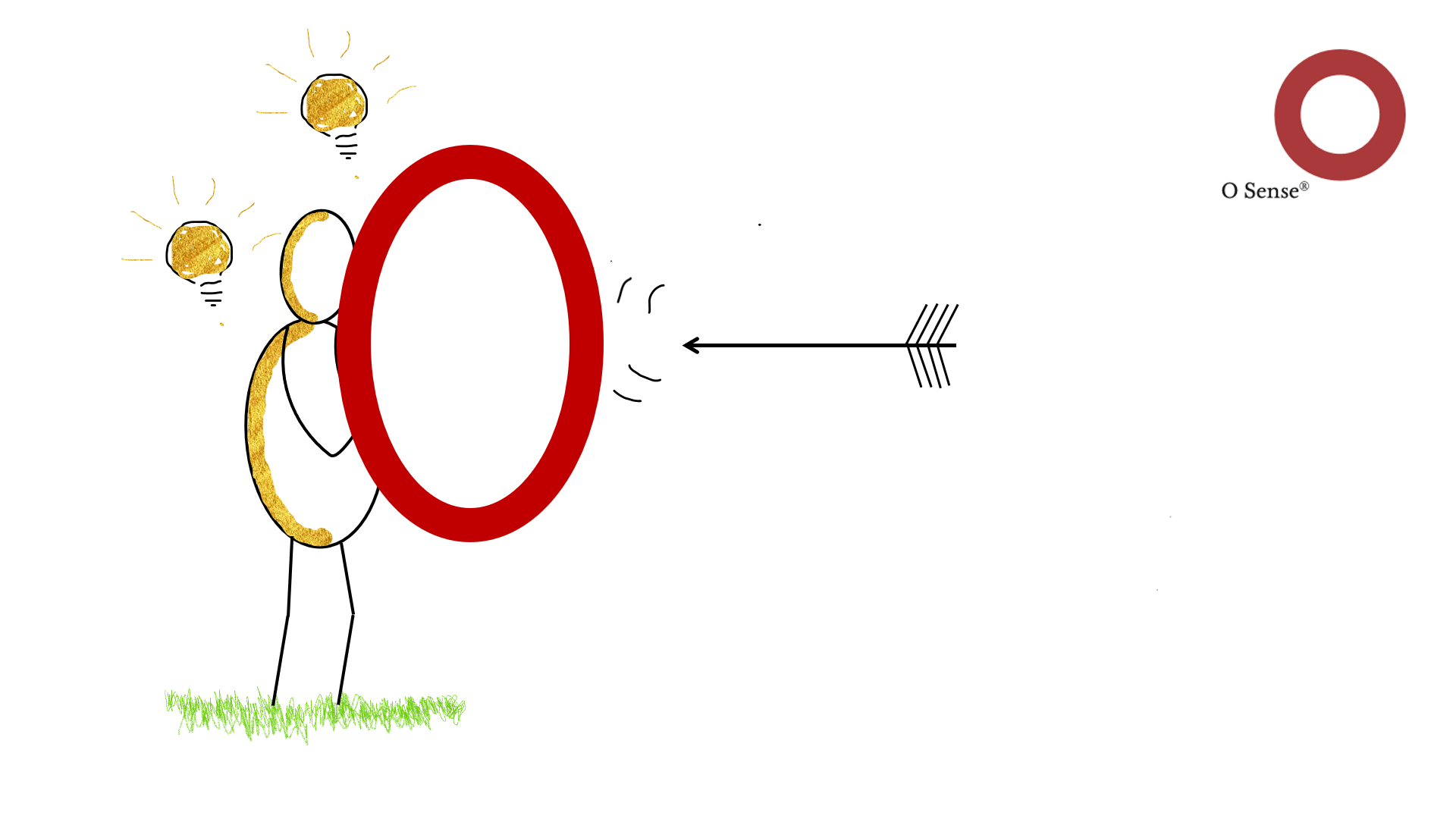 OG PASSER PÅ DIG OG DIN KROP
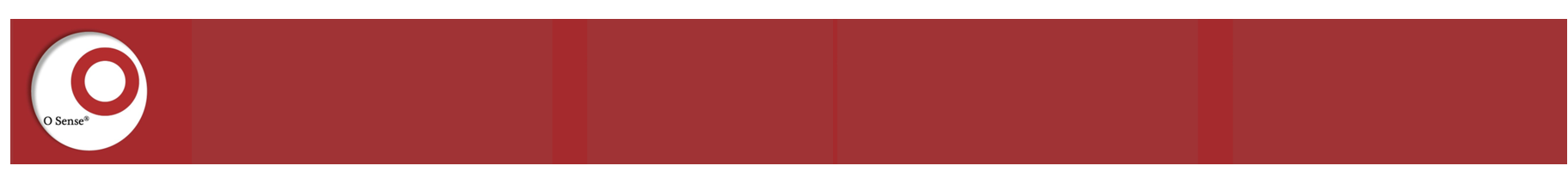 www.osense.dk           info@osense.dk           60520853
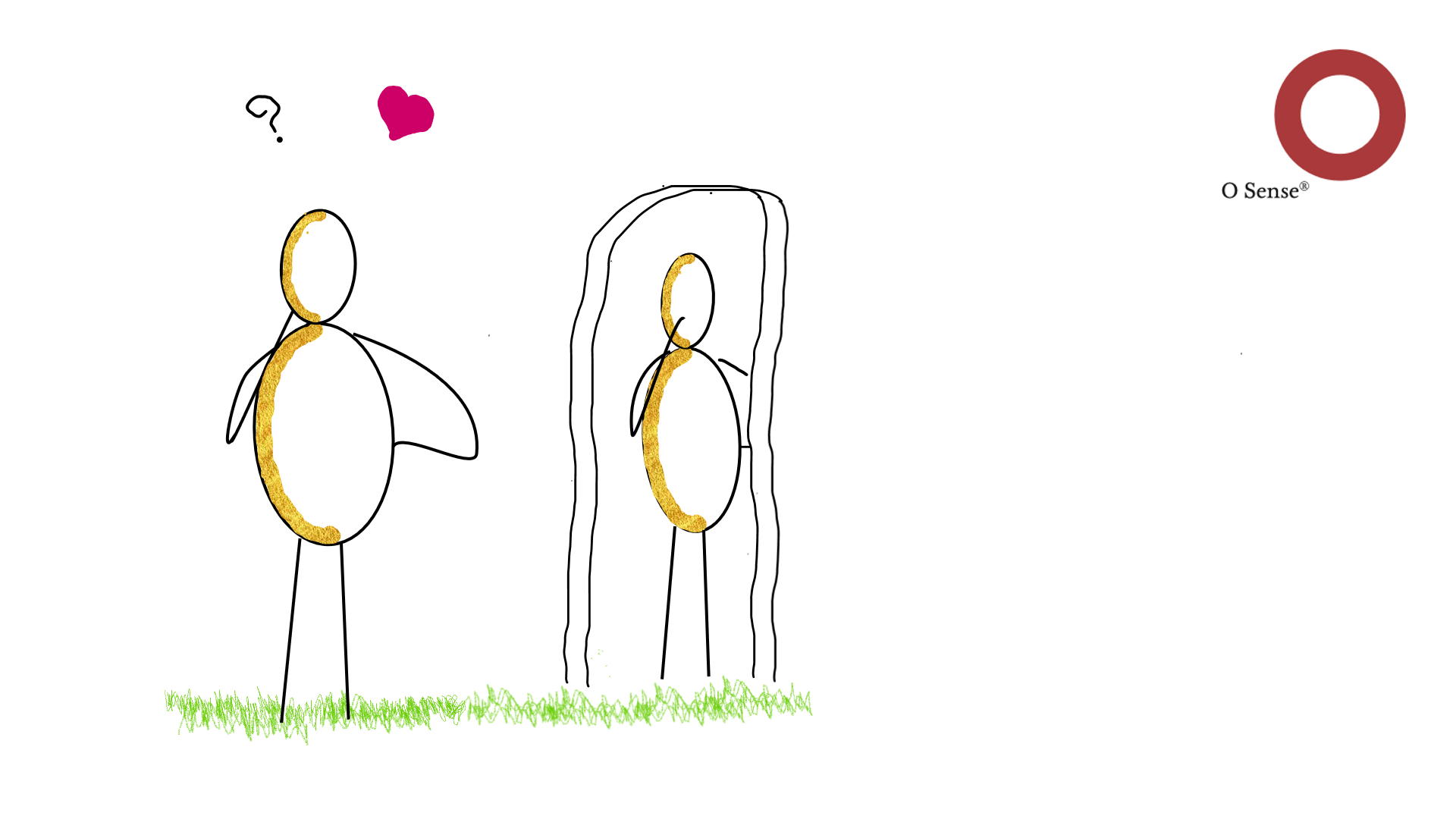 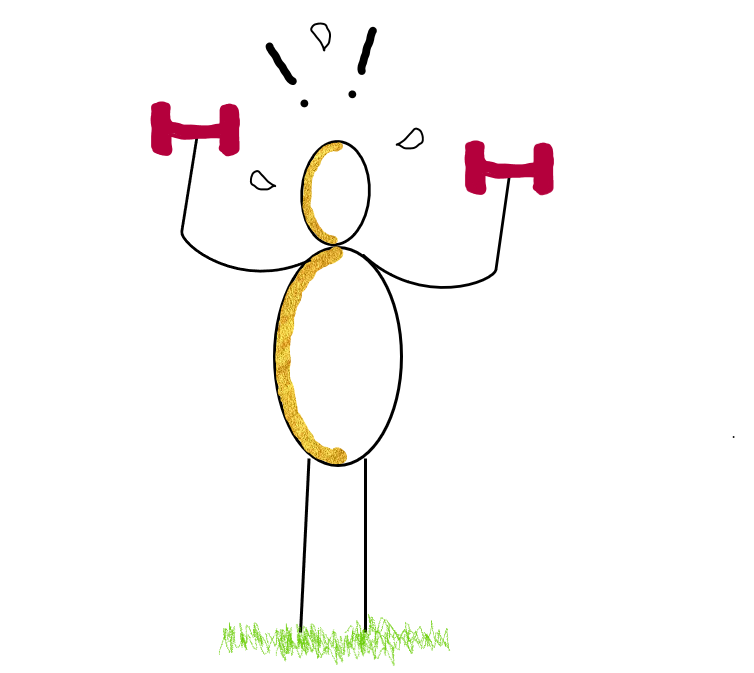 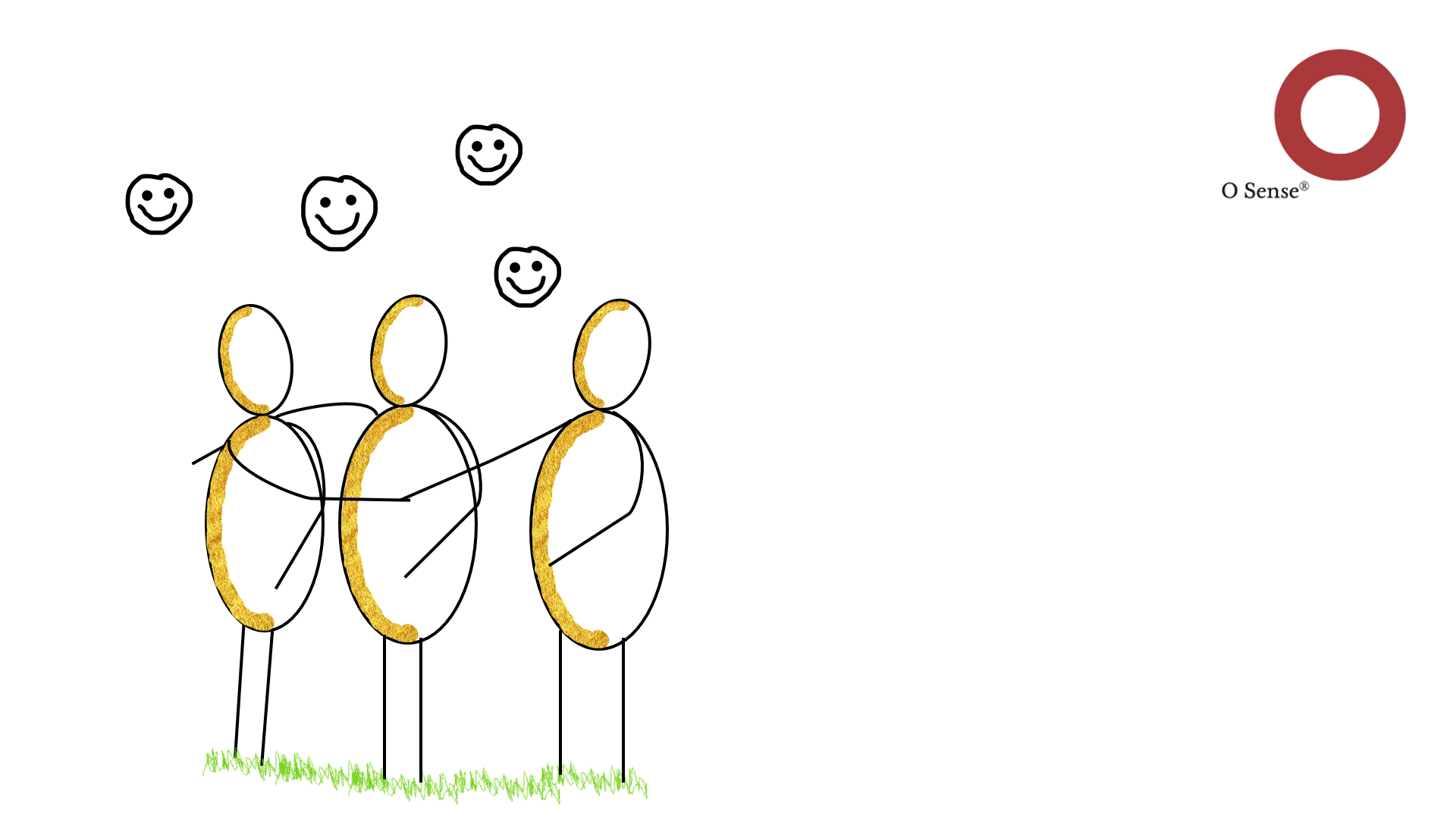 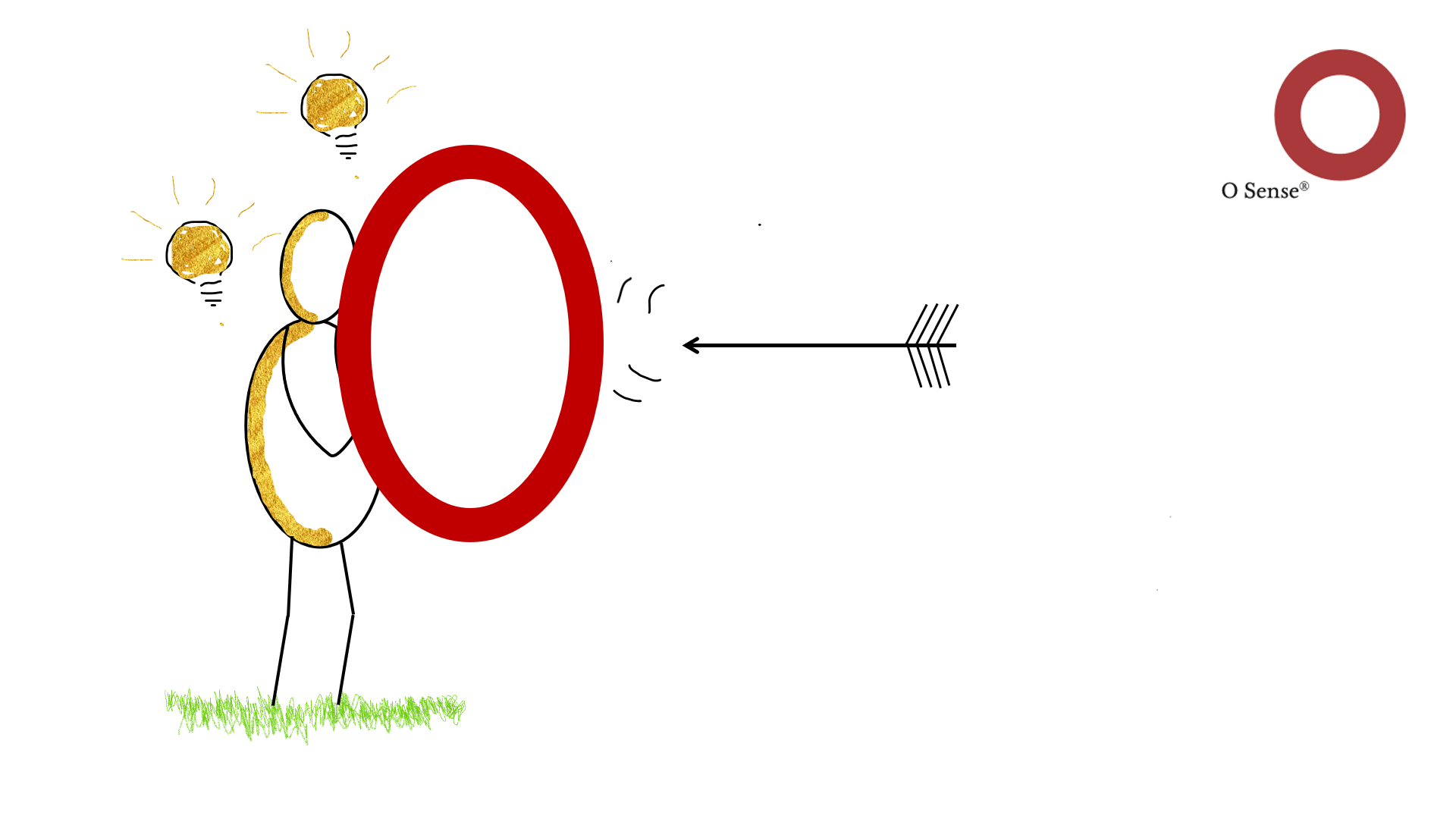 MED DIG SELV OG ANDRE
NÅR DU TRÆNER OVERSKUDDET
OG PASSER PÅ DIG OG DIN KROP
ØGER DET SAMARBEJDET
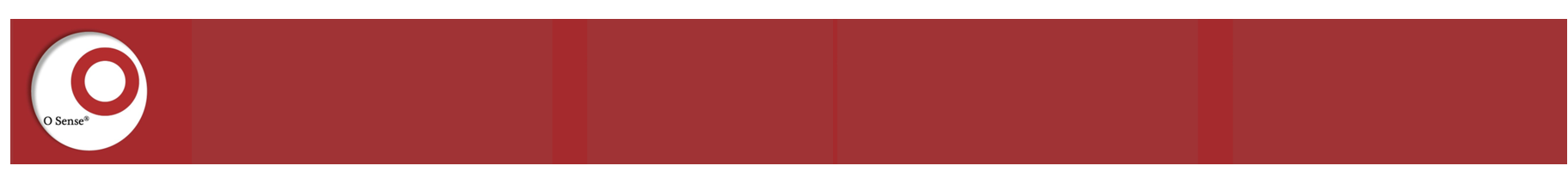 www.osense.dk           info@osense.dk           60520853